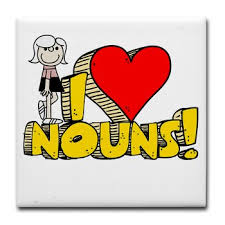 It’s A  Noun Thing
By: Grant Collins
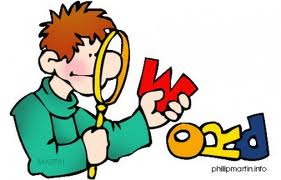 Nouns
A noun is a person
                           place, thing or idea
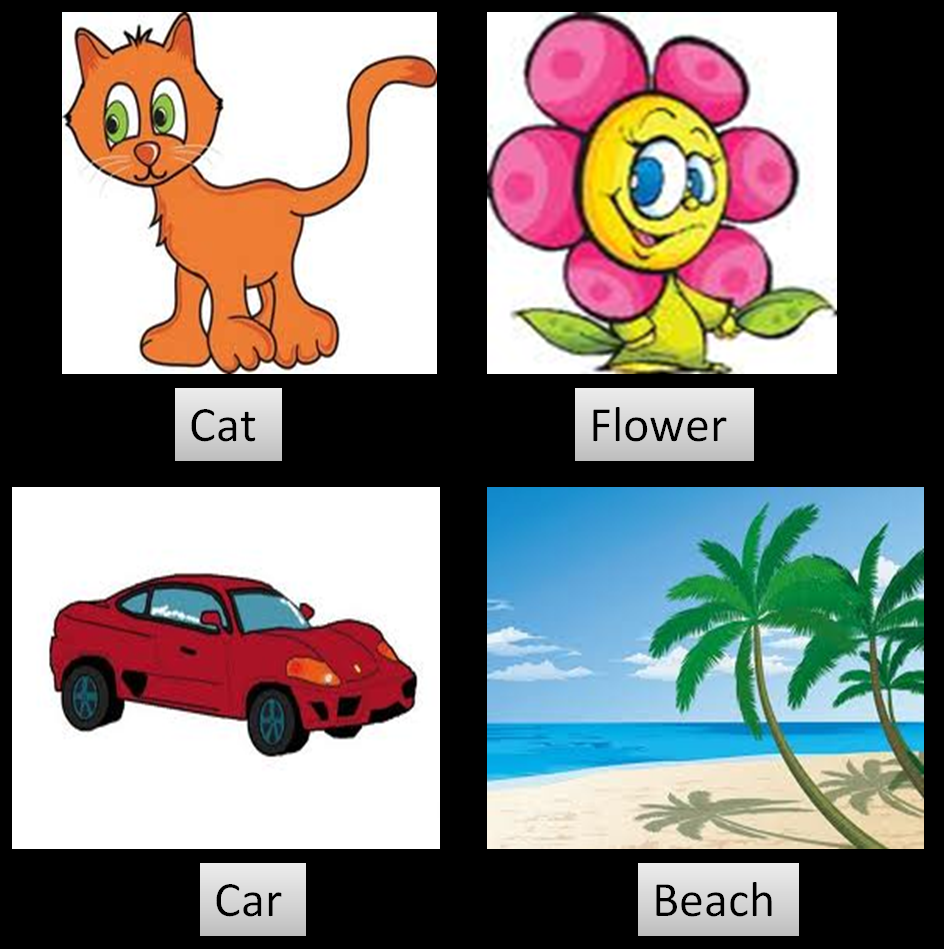 Singular Noun
A singular noun means
	            a thing that is one.
Plural Noun
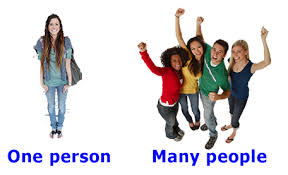 A plural noun is a noun
		that means more than one
Concrete Noun
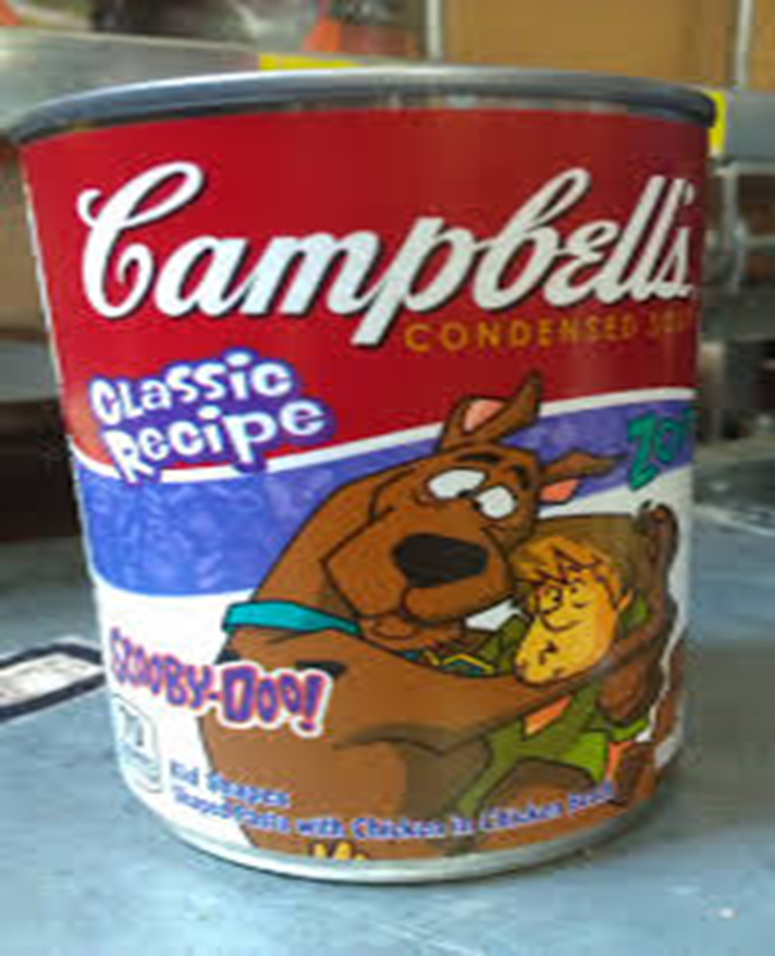 A concrete noun means
                    a thing that is physical	
		   (You can touch it)
Abstract Noun
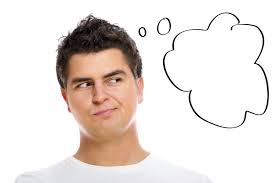 A abstract noun is something
 		like a idea, You can’t see it
Common Noun
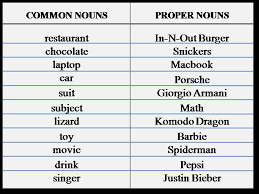 A common noun is a general
  		thing, Not specific!
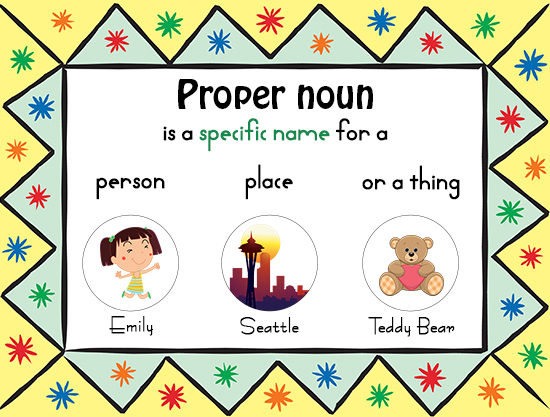 Proper Noun
A proper noun is a 
		    specific thing!
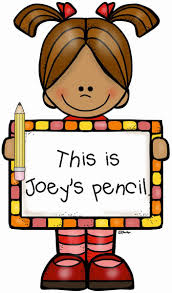 Possessive Noun
A possessive noun is 
                    something that shows
                        ownership!
Sources
https://images-blogger-opensocial.googleusercontent.com/gadgets/proxy?url=http%3A%2F%2F2.bp.blogspot.com%2F-8TiARzCkGy8%2FU0dJhRH5HtI%2FAAAAAAAAGjQ%2FngubXoC6FVs%2Fs1600%2Fwhite%2Bboard.jpg&container=blogger&gadget=a&rewriteMime=image%2F*
Sources 2
https://encrypted-tbn1.gstatic.com/images?q=tbn:ANd9GcREpaTy4AKEJ_P0oqn8EpJhUKn-HPm2I88KL3o4OSIMOcdPWPjg
Sources 3
data:image/png;base64,iVBORw0KGgoAAAANSUhEUgAAAQMAAADCCAMAAAB6zFdcAAAA5FBMVEXy8vIAAAD4+Pj59/X19fXv8PH///9fX1+zs7N6enqTrtGmu9dvl8bF0uKEpMzr7fB2m8ji5uzV3efm5uakpKSxw9u4yN6rq6vk5OTe3t6/v7/Z2dne5e/S0tLIyMiMjIydnZ26urqWlpaCgoJqamqIiIhSUlJERERXV1iRkZFLS0tnZmY9PT0tLS5ycnIcGxs0NDQ+Pj8aGRkkIyNbZnVbXmJOZH9bhLVcZXEAAAUODxGbpbIbGxpujLF5ka+ftNGKmKsAGk4aQWpQdqUyYJNGTFSSmKCcprKqtMBGaZQ4OkC7xM/iox8VAAAa6ElEQVR4nO1diYLjuHFlYQGQTOKMd0EbPAbgTYqUSLFbu3EsHzkcr+P4//8nBeronplWN0lppnd2u7olUTxQ4BOOekChaMGbWK+dgZ+AIAaV/bqyfj3V7QkDm5PXFOa9nn77jAGxXlOE92r66RsGbxhYbxgYecPgDQMjbxhMwoCOfahF+eGdU/NGzMuyzNt4nFKCB/AE/Ir7cId12k3wBHN0/DD7ntRyGYNRsUnHJGzhm0n/Yd/5iDnRKHnI6ajP5HBUTi4qeBEDoqo6s++5A9ngEgkQEh/2uQN7SRjc90J0K7eNohZSUdg+jVbgWW4V0LqOB+2v9rZyK2cD2rcLUcuqDZ4E4SIGNIQh7sIYigQ8QmLw8KOEYrXW9t72QCVQefsYfxkJA9O7jKdjTjGDCX5roMKsh7ryqv6ShpcwoAoGTjRoKHgEPQH89PACjtY1agPBdkB5DWSN6Pg5/kQugKQF2YDgNogccs7WeAIolaSQcpiJAWraoTIFMd8CRwjwlqSCRkMeQ+67oY85WoGwLAawo3EQwpoHUGBOAx5HyuSz4ruWJaulGCDkKbFY2mHeBSaLJ4v9DhiqgGDoQDTQEIK/va2hUwaDXsN91EvEC+EoS3CJWPPKgTudaIAuezojz2HQ+TDgXXPYYw44FgxEpEkgwbRBkAB6hJhhEm4BZRN1EB1zGpAy0skGHJtXAL1+uha+jAGC7+C1eMvHlEuwS9tggBs95qGAeMRgxbEAxIhBwRowvxFi0EN8xKDmWE48Lg1ys8vBvZQUEd53RB0w2Cuwk5DnsAcfMdhhUcRERYFl0tz7hxiYn40Q5EXF4nKQQ2baoArbAWF+CPwtVWUwwPyEBfgOFj0s9OGK8PaAgakDroLKlANp6oKyEQPSgSwVw6LxpKLn6wJBDDIbEvwpBFbM1tQMilmLu0AH4ObgcoMBx3v3V5hTNhaZgNuRzjiWG9/m+o+mrCzCwCIVplU21n2HOiUFPgAWPZ8DXQFdg8JfQ0dY51qB6OP9kXVEWdfzDFIGgxUiIc0dvrGoD7IqmGNq7kwMABs8PbZFqMm0LQq/cdPyuNyzBSrfgcQK23JsCSO222FOPSybimIjmRPSYKFI+c5dWg7wFCeTIZa1JIkVd5pQpyrLEtk4SkZZlgVEN4lDcZ+gQUppZDaEQ81uiT1lGMuU47ZFIi2dpBEz+0YaNk2C2rNGh01ssdiLBUmyOCSoKfHKVGZNqhrc6cQpJY5PLS9pFPaITZIwkjSaEk9knudcuL9JNhIlprZZY9dutsfO1myM/e9oQJgDZotahw3rsEFOVx+PEnqxk37GPhjTORgbx41TXo4myPEINabHOafjhzVaKhaxLtolEzH4IvLTthO/jPw0MHgbSwM7d3+p8oCB86oi49fT/ag9oK8oWBdeS//buLL11i8YecPgDQMjbxi8YWDkDYOvAgPymPKN22f2ST9ig4eh67mqr8eAPnPdc8c+kosYsKzMziOBvudqQmWcjKlTaYY0HnRRHZcyT54epHkml0swMNbVYawArSy94tbhK330Gs8hquIvp3aQZ8YPIBtNyPELaUET3oVGgw+Ssu3RviVhwS2+ASJ2Paf0g7yc8npDDEgQhgF3UovoNIygC600FGHo414ShiHXqSIijEIRwC69OHIxGQMOGY+0CsfRQGKvgfLBYEBcYHjrkIQqCpWCTUhJjQfdnQoDHUb8kBcfq4cTUvPtdhhQDTDkO78ABQKCYkPAq1YCHAZOD/ebah9CsAV3s+F9NxWCZzFIFEB2GIslrdV1xGBAxSHL4NY231R8VeHRGlSKkI3/MeyHauVAru5ZCyXsd+rp3CwqBw1wDWlSSsgUKTY8yMC2wKEgOf6LtAKhgfV3vB9uUBfMHcXAzZi1wYAIKFpTDvwjBnm15q2NGJARAwdiCxJ+RCLm+zwFJykFNHzp/MIFDCQWOhYpG4L+zgLPXhGDgYNFgrt1CiwEUdwQgxIxaJKqynlLsPiDtldt6gLmJQRdrHmFGGC7NNaFDKL7AwYNdyDtRAaEC3bA8GYY5MCxIEY7VWM57fc96LpNbTcEWyAG0EuQCWLQ8cLMTVyLAcHbcREDdxxoGhjlDYRm24eSMnvF5X20vw9WW49gm0itAizXVtAKLASrPgpYAH3UkWkYTCXcvpuHxHf7yHe9hmg38Fzp+tr18kDmGVO4IeNcNrlWrpqaqLg0fmBleebkpVO6Abb+RgH9Jo7MkW9E6cWaU+HGWWryQXSZy8yNiMmCSvNG5IWbdyJye9/Jm6cnuB5j8MP776bK+/fvD2+Hl/l4eBs3zjI5ze9+vHTuB2kdPt4/OnT6OG99i/IO/759906Bfvft/32HW9+OrwvywwmD7//pdeVPt0roXx/Jr//+l7//64vyb+e68M2rivBeT/dPny98dlnOFy6Qk/mU5SCzMDibzg+UZKle6woMqLKTJ67AppocszkvI3MwoL50ouCw6dwdLo+rxSAsx8CBJ+ay0Y7Ox70kncwUDjIDAxoZO/SQPlXe+CHWMNkc+yS9RRgQwQjfuRYzHTujFmHCTBHgJkezHneRCMrxrMlJzsAAbTTBe4czi41VgVjC4gkY/UYlYYyZ7cmql2HQr7s73sEKIrGT25wnnQuBM0hQiEEAEpwIer1OnyoqF2ROOUAKlfjMhnoAaw1EdqXxTrNABr3TrTy8H3eVTy8XSzDAPHDl8W3ug3JtpE8hRMwToLmNJm0ppGOM9STcp30XXc+dPxVC1lAHAkIJ3AOyC6nnJ2gQcwWp26n7nGc7Mb0uLuILyGBI5O/yACIoOJrtoIzvkUZDHjFgdTJigLyRTK+jc+pCFvJo3zMIPYNBBCHyqARGtyBUiUyRCO/YLk2RReVAgxQ1lgPEIAbqg4AVKQT0vLSRrPUIRBaAmyCN3EyulbPaA5vz2rVGDCSQP95xV3nQAAmQo9XWPudxiKVzakFY1B4Qp6tV2hVJt2auXWqi2iHhepPlTG96dbfpN8gag2Q3XHIJ/FRmlYN47a1F3sXjfxrZQ6PqIW27wNkNqdMVvtwll7xSP5UlvNE4IY8+wgdf5NFxGLe+4cYxyOzloxfxYe/VvPEp9Uelpzwc3ac5P2VsPDYZgkW88bPIRd44V95f5Ie/TN44Td5443W8ccYUyotyHW/8xPlwDl25Zp6JRh+wprks6UOZjAHzRzOYCvFoPkl+ZIsxKafn5goMaHD/2B6l6sLw/TSZjoFrRkfRRmnP923WF3w475hCO4OGXlEOSLnnh17KvLFdM/ZZ1uF9rkzGgCAfQK42mEUtRpHRLsxA82H10Pidcrvil51zP5KrMMj3PO7XcWQXXRWlsFZZv85JWdvb+ZV7BgY1WoPRBjyeu3ZD0qpC4rIe7IC6ZevxaJVsA26vor03cfL1WgyKsNpEUImdmWoIgAVQ2qBKmMyVTjIdg8R1gdsaMVjruiUgtI1U1Qc3NNNfusi5C9SuXT158vBKDNK6uuPmJ9kjBsWGcEDrlUcw3Ug+ygwMeh+SPTULm+p65QCWfYV1wbaHglAwS49SQGJ9afXSp3IdBlsFfj9i4BoMHAg4OPkOOexnxMAr+MZMKEoNbL1CuswLJEi8KhNADNTG5g6Wk+GP7lTSeg0GfgV6t62QsO013v0WHHsveyTRSTt5iu0s0/uFvlYarBTu9H7XQtZAl7HBju9EsGmTHAFo3DSEQUIxkbRegwFDofhHwGMWtUy7zAQhbkdnjKGdZDoGjJmlMMI6KKeEMWLG8cg4mofdEhVmFI/hCRNVL+ONHwm4j64lPYgFaczhjS+KdfyYBsEj3riYqP3tD3/434dv//jDH35ckMivllz0pLzxxjfeuEze5hu/Bh/NWbKEvN4EgxNVeXYV4Qsyb871EAXhiZw4s43022DAsjhhKm4k83J3Bm//QGbNuSJjSiD/9ACpYUFxugEGvEXeFg5NCT4yusmj+h/JrHKANkigQZ658pmzM3D4aS3sZLkBBsJ4z3KWD3szz/RF6oLBIEKeWjQ9UWu7krlbcM+tNIW7lUtFU+YXllU/JTfw2fah4aqAFAFolk+Az8Ug3HZk63FA0mQ7eUGKEEi+JhA7QNvErJKfnNoNygHJkTUJsG2IV7B4OG02BoEVgiDGgbXhetdFxYqPdQHJK3hRMMN5/RZtIolSi/hhEEahns2ZTzIXgwgpBjLocmP8caWVQwUWry2DgdXlXDzlJHNBbtI3nnz1p/OUT2UWBmxlBlFJAarSCnpaduk+2rZDmkKWQepBtbvkkPmEfJ02kh9FZhCbBIoR3BQCX4Qq33xRUURE5C/rF/jrGezf/ET4wvf/8rryu1sl9OvZ8sAbKXtN8b1b6b/sl3xB3v1ww/bgmtm2Se3Bp+lPdzq6fOZN20Qxd0XZ42ufxWCczKKW//EQIfMffXl2CviTSx9dd0MMSLsni6ein8WAe71jr7U/hux6JNR5FHWLpM+MZjO4bDDcAINT7EBqIgk6+4XW8nMYkH7A5CElh0iFY1SgY6AgTs+O03QP5JAbOv4dz7MOZz5JtY83cD1fCD0TgClKHKJkALuF5PkZDIg0U3dER1RGRCVZQHWShEGSMWFlwug3zQKRLTiEBkniqSTNlJcpEnlJZDmOl1iWc3lW/HoMOAjXW1V81QawmbOK60N5DoMV4L05YZpDGgGaxWoDvQvBGkIbhARe3zFD4dNqR4kNq76FBFl8uyHgVKsQwCxsM8HELsj1GJC283i14nbLixoxuL3vPmmBGUftkOFN53zkBAQJU2iWz/l7h2hQFI8rDwuCD5qbdXUtX9dI6NH0W9njgrvPiQFNNcTxysz4o9Z+c/tyYHxCsSBAKEygPj5yQ4t37srhiEG34hrrCrG9yMc7xtOIAyxFDLBgqpVZ9HdYe/kZMeAQuRWWNgC1Hvh6ho/sB/Jcm0hjcIxbNGIQGndwHptykOrQlIYSlKy48aGmuN/4p/IMWLLl9i4Er6uToTIrpj9vXZCeZxFPhlEkpfKnOj58LM/2jUQk0hNESs8KPEmEJx1rkF7cOlJy7aXYXUiZEjzm4TnCvEl8Ke2ZPykPuy+lfosxlLGTMrx57LEWpvKCnTgaHvQQuM+o5FVHSJnz057TfnKIqncIhEBPneTzYRG+Wt7IYtu+FdX8anmjIXwXD/zCeaP1brbckjdeI2/zjV8/Boc2d8bCnSdkAQbHtv6RRyhZNMVzCwz8ypBF0n/guTs3tfkY0NA14UGI52aHHcSEef7C885H1x9iFZ3BH1ncOSQOCVczS8WCcmCisJtZBqTMRi/fKAl6wcT3NRg4Tuqkwkktd1DIWq2U8tDxCU8doWD4fOtcTzKGvSc5ACfaCdFMb0LI0vmT78sxII1rovH7GgIXPPi9j3kZQglqF2fwbj3Db3yURRh4oMjQAC8B6RESxwDWC9b8XoGBB9IPDQa+2yGjUfGeQSKzBLCzRyb9JTAQu8ZxM7zr0D5ioLIviQEN1H6jzOprgRgoUOUes8B5DhEP1br9Eu0By/fgYzmId0ifXwEDEseBmeItIe73PO5M/J79oOsAVmFLVvsZk55GlpUDAWsTO2lbp9gSQOEYDL5ge0B17jncyWUmRONlzGDAsjwkonEF0fmMSU8jC/rGtPQEVscsTvwyyTySyST2ktiZC8IjDGbTLU7Mm9lCLhvocsMPXwk/vOYIXTLfyM/54N+YvJDD5kyhD7zx3//5Kvnzf/33n6+5/j+uuvqx/Oa3c+X7Mwa/elX57X/eLKXfzJXvH9qD2/mNL5Db+a1/M/f863x1zQDWE8bpkhg1z8SQPIeCfFIelI13NF/zdZyJRuuUdp+0wyyeHgLkLJdjiUpHCsfxLl3YnDzQBJ4o5QL8r8PAAfmpdyyNugVxei5iQNIxduAFf0Mabe6OFxIzxZJBM5/7XVUXjFuohaZxIARlvqBECEGYqG6JAU3BCzqEgLJAmKA3qMI3X30fDzKxrgkR/jt6wADR8i0hGPWRxeJ5ZnA58LGKCPaZxtbZOJHnlRo6BxwIakwq2Ib76evqzvIcBnd3zDydaBdC6gAUUNvmUUMJchKxDXc1z1ozKztiQBX0W4DVLtvn3O2H1hF7564Qe1hfDNJzNQZmAodLEJHMQJvJvi4Zw3rOlecwgMEiFt15PAPLrvgm5iCTgQhI2oYXNUOGUu35AQMfcg84TSX0yB4YhGWFZMZxgNfrz4iB0cH1vRwx8CEZw3rOlecwaDYQ8gATNos3K25LAs5qMPGoIOZFmyJVc+8PGJDEhErirCo3Pa/7FLlEa2Yo5WfGwATtjEwc0VSDJt2dvxnmD2Q81yYmZI0g3G2405np7RGDFH98iOrOb3cBlLx3icGAW9uOJ8ZxmgyuXnmam8lHC9iIwYVf5sp+YVPKTVlupNPpzdou3DqmweauLqcH6jrJ5b6xrF3h1ZtcrfPSVxtb3tlOXbGsLUPi393VOdN3SWlRkdex7Bwu2jqk9sbdqK5ta9cq7VKzqnbszQ1jCz+6+vR0n8Mjux7WE8xP6tl469YpxAA9a3z0qK7TE8GOs42nh4jyEDjncH6w18U1DdfwxlvKIt54IanThho26y4kL59/K954rXwW3vibaRzyzJl+uBVvWyivxxt/+zPkjbPrztt849c753r4zR99Jw/vM+UWGFwXGOkoMzGgWulQi4exA22eWEtDe4HqW/jqqtkjuU/I3HIgYMvch5AjojLzClTFC1TfohzU46Mf+fF55gsTmYsBgYHzrieH+IGcI1Ean4F+cFieldQNfDRVV4dene+FDWEwPP3k4pdlCQYKYtE1hhABUmMbbyEHmrrudl7Erpus9V0z8MnOuIOS7suVg51TtYHIQogp5AyJUghpglyplHMWeFq38U+si8Q8273mZZcv9FJdVg7IPZDCRdaKxDE5OvFGgFxxHnW/CQYrBZKvSiLgwgOsJ8ii9qD4fW7WuTLEIAPug48UedPScF6FvM1aX6yRictwa8GA8lHm9o0pdE6/D/37YbXLwfZ119w5rIdUbbbtl24TjR/Q2Dhjv7BbvNSXzi4H/BRP1kSTPQSzHWPJmuiyM3U/xAaaHVLn4yVyxV//Ontd3Vm++/Fa/ed8LPfR/H5+TJ1PZEFcnrP86Qb6R7nGV3cu37qt/CTW+t6IMy0lD0t8NOk1Ch+lc2MMqLr9urYP0idnbkjHx1yQcEEknI/SvDUGsr79Wp5Hyfu7dHP0OCIu9sSkeWaRzkS5yk/1NKh8XFh5WDfCT8O882QaBmTbozl4WFVq8VHVITzOw4Dz42HoaeTpqtjCrl208q7V3On7RvSto2zptDyK3Xy2vTgRgxVk3GOxW7WKNjkRdokmapa0yqmqVVK5bWa3Gc/ywgv6wm4n1ZNrMPBXQHb3BEoBvg+JgNQaLPMoDjTbLz4g7pJMbA+QF4COdhBVe9WtOGiCRmoddeBBmZYmmq1yd3wTtq1/tyPTIkZdG1O2RMLS5B2aiD3f9LFjnhwIoT/jiTBHmdgeSB4VENQFd4CubAdMJJzKFr7AX8CsdtQD7zuuq8242vILYFAeMQgh4vcZ0bCjBLkLJDya3TtMw4CD4vjLt/0BAw0OByTMnGNZTM1qR4OB8Z5dHzCY1F5eFU91B0E3BDD47VZXgpIuJ8haRANV95naA36/crx7XoPaSjEMooIBbNVBKyU0tIfQBb2CEOoa+m2nYDVF9TUYiMCPgiDyA0aCyIxoYg3AfQERAbvdvPNHp1lRRPlmHRgtgbAC3KAU3zAvzOTHZEmwgAXikLUJaV69huMwxH022Y7f5vsMT7WRjPBNzemjiEyU0keZ+UAmpXk73nidzOGN//jxx789c/h1eeM18sYbf1a8cal83fONh3bn4aGSy1K5GQavEE+VsnFCg+qjaU71sqHlJeMH/AlWxObrvxYDqmCcViHD8dmVNcxc1HeUJWs8Yci68MPLTMiQK9axLMKAmAgo4xNQ+IGsCvMUvQUoLFrPtONolp6Y85HCzx1VvhoDnni7O5a5vSOlnye9y3zQSb6gKCzCoOMxRDrpVdAnvUPCzPVEPvvxQNdhQJINX98Fwz5JwNUwKKSM4LXBTX3zLgpiEEGh9qyCCvoMdCWVm3zpusDMg0A23O0437l8cAVoAbAEgmUYbJUm7qC0coCNz0Kxif/lMWhNe3DCoPcNBt2ltQbPysK6QEkCFnc8g0EmyWb/xTHADKwBws29ZUHhw1qZlZZOVS94YtcS+wB+P3YE93mfYiHYs7b0kC9fs75xSQkmWmvha62U1uHxH98WTDsu6BtRjzKEUYfcgTAURIUhQ/1zx7C+2thAHwhi4F+R/YfYQPP51k3ld9dc/Jf/+cs5JtB8pvnAG9n8Cdsbiu/dSv+37+fJt+9/prGB5oSYvoFf2i08NCdhQD82wh9U09OE15G4zbLWr8fgmWCtc2QCBtItHvX9eNvFKd4DjfLey/vAGAvma7ib45l25ToWxJ0dBjqPMXFeWpl7USZgwMHlpyFcSvTAz6ot4oIixY6ccrN1+SEz1oTMXIWBkDLkOiJSSU2J8jSxOHInHjrSf/nqj9KagkGppNJSk1A6CraO5RCVaskOGJjHnhOJJotUfJc7DtqQnmQkdeQLBsNV80x9kg4JSBfqGIS3j2AVQdBACVDNNtYmYZDzfc93fQAcAndgcK/ATDQSg4FMIbYGIGtPgdzcS6gY0AJi2LYvmGxXYdCAJ8z6RpAhMBNTto1AyiSyV/Njdk3EYGtoiUCSaqYV83sTDMXM7yIGYbSzA+RO+1gmYZdzDxxwvETs8pcyc9Uci1LQshGDFIQPCTI4CDgL7Fuu9T0L4fucrww9pQqLvjtiUJ4xUEQbP0mB+eG6c7FmSGRTvti+6Dp7XV3AYoc6GXghBPkmiiIOd/re2lQ3XOd61hYn4PBsq2Gb7pAou5DlwLFrMN7JBgOaj36qNji2urd5WzJY6Xt+cZnzWa4qB2HjqTTzkszzMumsm6ZOraxUqsnmE8cXMaA6DikVjecpEXseiZowyWSTyawJaGTyECuWZA51YocEsZfiyXHph03ykiPGdetcH/nAWJBwqwqPuz5H33gwfE4rNq0PosWebCRyjDF7yMLEzNzMJ4vqTT2ky9P4uudYTild8cA662eCwZXyhsFPBoObrDJdKjd9ru9MOWNQ2a8r69dTXZ0w+MXLGwZvGBh5w+ANAyP/D7C5rF85v8PSAAAAAElFTkSuQmCC
Sources 4
data:image/jpeg;base64,/9j/4AAQSkZJRgABAQAAAQABAAD/2wCEAAkGBxQSERQUEBQUFRIWFxQXGBcWFBQVFRcVFBQXFhcUGhgYHCggGBonHhQVITEhJyorLy4uFx8zODMsNygtLisBCgoKDg0OGRAQGywkICQtMCwsLCwsLCwsLCwsLCwsLCwsLSwsLCwsLCwsLCwsLCwsLCwsLCwsLCwsLCwsLCwsLP/AABEIALcBEwMBIgACEQEDEQH/xAAcAAEAAgIDAQAAAAAAAAAAAAAABQYDBAECBwj/xABDEAACAgECBAQCBwQIAwkAAAABAgADEQQhBRIxQQYTUWEicQcyQoGRobEjUmLBFBUzcoKS0eGDovAWJUNEU4Sjs8L/xAAZAQEAAwEBAAAAAAAAAAAAAAAAAQIDBAX/xAAiEQEBAQEAAQUAAgMAAAAAAAAAAQIRAwQSITFBImETUXH/2gAMAwEAAhEDEQA/APcYiICIiAiIgIiICIiAiJp6fiddjslbBmXrhl2+7Ofv6QNyIiAiIgIiICIiAiIgIiICIiAiJGtxhSxWhHvKkhjXyhFIJBBsdgpIIwVUlh3ECSiRN/E70GW0ljr38qyp2A9SrsufkuT6AzY4TxenUoWofm5TyspDI6OOqOjAMjexAMDeiIgIiICIiAiIgIiICIiAiIgJi1FwVcscdvvM5tuC4B6noPXE8m+lD6RFQnTaXd0b47NuQHBBQep6g9oTG94j8fkLYrVlaQGAPmcr2AEqCML9UkjuOk8+03itqUQocXElzZhVK8xzyJgc3J2OSc46DrKnxPjDOd35wnvkZHvj8pqPc1pB652A9xjI+e/WQt8PVeFfTBepxYiWAKTtzhjjH2twT16D7t9vSvCnjejXABf2dvTy3ZeYnGTyjqw2O+J83cOQKBzZ5jnO+B8vc/7Tb09oVj5eVOQUKnDAnvnrge0jpx9V+aueXI5vTIz+E7zwXgPim+ry/Kvt2OXqvKGsnm33bdfXqN56p4Y8XJqyy4CsD8PK3OG656D2MsrYs0RIDW8Uvs1Nmm0YpDU11WWvcHYftjYK6lVCDk+UxLk/DkfC2diE/NbiWuSip7bM8iDJwCWPoqgbsxOAAOpIE1fDnFhq9Ol3KUY8yuhOSltbmuxM98OrDPcYPeR/jJt9Cp/s21tAf0+FLLK8/wDGSn78QM93D9VcpY6ltO5X4UqStxU+cjmZwfN9CMAHtjrOfCHGH1WmDXKq6it7KblXPKLqXKPy535TjmHswk3K74NowNXaM8l+rusTtlVCU8w9mNLMD3DA94FiidLrlRSzsFUblmIAA9ST0mp/Win+zWyz+7WwU+4d8KR8jA3okW/FLB/5PUn5NpP53zrdxhgjFdNqDaAeWsqo5mxsvmBii79y2IGprr21eobTVMVoq5f6TYpIZmYcy6VGG6kqVZ2G4VlA3bKztFKoqoihUUAKqgBVUDAAA2A9pH+G+FnTadK2Ia0lrLXHR7rWL2v8izHHoMDtJSAlT8Y6VqHr1+lB89HqrtRRn+k0WWBDUQOrrzcyHtgjoTJ/jV1qae5tMgsvWtzUh6NYFPIDuNs47j5zFpuEoUXzx5z4HM1oDktj4iF+qm/ZQBAkczmROo8MaKz+00elb+9p6m/VZhfwpQP7DzdOR08i6ytR7+UD5bfJlIgTkSt8H4rbVqP6FrWDWlWei7lCDUVrjnBUbLcmRzAbEEMANwLJAREQEREBERAREQE0NbrSAfLAdl3PxBVHsze4z0BPfE355z9JXiJKltqGVYcvMd8NzBQy5H8MJk6qv0h/SMzWKum+Hy1syysTzc4xkbA4Hy6+288htfzGLMcnJPX8SZ3sv5rGbcg5Az123zOgQ9faVWbFGlQjGcD5fn13mdQKuUY6nAGexP6yOcdBj+8ep9gPSZWZioP2icDfsdsfgcQMurJUkgnb9PX78/pNrR8TQjDLk++w+YwZqUqQxD7Ng/hjpM9WmUggDJ+Ui8TOt7UcRV8AbHoN+o98/rJPhfFHquRqzh13Bz3ByB13H+sgDwzqcH7xOyMyDHU+/tIib/b6i8L8eXV0qcgWgDnX/wDQ9RMHEuFXpqxq9GamZqxTdTazVpYqMWqsFiI5R1LuPqkMH7YBni/gfjbh62Q/Gjb/ACO+D6g4YT6GptDqGUgqwBBHQgjIMvL1TU4jPDHCDpdOK2YPYXtssYDlU2XWNa/KMnC5cgD0Am7xLQV6itqrl5kbGRkggghlYMCCrAgEMCCCARNmJKqOr4Wccr332J05WNY29CyIrH8d++Y4zxJNHpzYVJC8iJWgGXdyErqQdMliqjsM+gkjKn4tfm1/Cajujai+w/3qdJayfgTn7oErwvhbbW6wizUdcDeqk4+pSp9MkGw/E2/QYVZeIgIiICIiAiIgIiIFU+kpCuj/AKUg/a6OyvUoRscVsBavyatrBj3lqBz0lb+khv8AuvVKPrWIKVHq97rSg/zOJY0XAAHYAfhA7REQEREBERAREQOG6bbGfOX0pvjXWqWLgEAsTkk4AOfvzt2xifR0+UvGuq8zV346Gxt852B269ZWrZRnl5GFGMbEzf0fhm58Mqtj3mXwvpvMs+Lt+eJ6nw5QABic/k8vtvHV4vDNTtecf9k7SNxv+fykhX4GtKjOAT7E4x2nqOlpXrgTerQTL/Lqtv8AFmPP+E/RwNjc2T/D0lm0/hTT1Datc+vWWPPpMdu8jVtMyT8V3W8EpYEFB+E8y8TcFNVhCj4O09ktSVDxPoeYEyPHuyp8mJrLzrh+pFVhboMbj16D8d5759GPEWu0Sh3FjV/DnGDykZUH1I6Z9p4JrNOA2DtPRfoo4iU1a07BXVxv1OFUgf8AKdvadua4dz4eyxETRkjeN8W8gIqr5l9zclNeeXnflLEs2DyIqqWZsHAGwJIBxf1L5llN2pc2WUszIFAStGZGrJA3Y/CxHxMR3wJFFi/HcMdqeH8yD+LUakh2/DToPvMtkBERAREQEREBERARE0eN8Vr0mns1FxxXWpY+p9FGe5OAPcwInjY/pGt02mG6Ukau7/BldMh9zZl//bn1lkkH4S0ZWprrGV79S3m2MjB0BIwlSMNiiIFQHvgt1YycgIiICIiAiIgIiIHD9DjrPlTjFGed2I5+bHTB/LvmfVk+cPEvDiNXq6sbpc5XtlWcHb1wGX8RK6XwjvCqYYT0jRdBKF4Z055zn7O0t9XG6atmb5zg8kt09HxWTC16QbTfQSlr4z0y/wDifkZJ8L8TVXHCNn8o5c/cT2a+qsYM4fAGcyJ4lryiFlBP85RuKcS1lxw9i0J6Almx6kDtGbL9ossXbXcborIDOMmYa9RVeG5CG/67iUqnR6TTANqbnYtuMsoU/wCEHf8AOWThWlqJWzTkYPoMbe4k6mYZ1apnGuF8mq8sjIb4h7r3Hzkn9GhNnFUxy/CbTg9Qu4GPcZG3sZYPFfDS9a2qPjqYH3KnZht7TV8BcIOm4j5jj9m5YIfUvjoOwznr7To8Wpztc3lxbqyPZYiJ0ORUOMr5HGdFeR8Oopv0bNtgMCNRSD8+S0D5+8t8hfGHBjq9K9dZ5b1KW0P+5fSwepvlzDB9iZk8L8bGs0yWgcj7pbWetV1Z5bKj7hgfmMHvAloiICIiAiIgIiICIiBTvEGl/q5jrtKvLTzA6ylBhHrJw2qVR0tT6xI+soOdwDLejggEEEEAgjcEHoROt9KurI4DKwKsD0KsMEH2wZWfo4tI0jaZyS+itt0pJ6lKiDS331NVAtUREBERAREQEREBPHfpj4UaNTTra9g+Fs+a43PsVAH+GexSo/SbpebR8+M+WwJ2B+FvhP5lfwld3mbWniz79zM/Xl/AqD5dh787D07Df85o8S4ZTTjzeax3xhFJzv6nsJZuD1g1ZAwCeg7bAY/Kb2m4ShbmPU/ftOG6vXoTHxyq7b4YrGkexBX54UclaEE5PZnsB5vuCyK4RpdTVbSbuUEsAQGBwPuz7d56S2nAGN/0/SQXGaQpU4wO3zO0nWpZ9GMcv2serHPVgHciQVPCijBkBO+cnBwfv7+/vJvREtUPXAmSiwA4bKn8jI/etLGjreDJqmrbUV87Vg8uVUY5sZ+fSSWj4YlQAQAe3abNaDqDObDJ12s5JPiMNtfMGHqDNKpMsjfaUqPlhht+RP3zeqO87aCn9suRsWH45/2jM7OLd9t7/S5xETveSSp8Y0Nuj1La7SK1lVgA1enQZZwuy6qod7VGxX7a+4GbZEDW4bxCrUVJbQ62VOMqynII/kexHUEYmzIa3w8gta7Tu+ntc5fy+Xy7T62VMChb1cAP/FI7xJq9XStFaX1+ZqL66VK0YKg5ex/jsYEiuuwjbriBaoiICIiAiIgIiICVTgo8vi/EK+1tWj1AH8XLZQ5/+FJa5VSuOOg/v8PIP/D1Qx/9pgWqIiAiIgIiICIiAmHV6Zba2rcZR1KkexGDM0QmXnzHlen4S2lNunY55CGU+qMTg/pMtF2JZPFx5b6CV+F1est6HYqPvOZW9VpipnB5Me2/D1fH5Lv+Wv35b1R5pE+K9UtIrLg8u5zjof5d5s16jl6zjUAXKeYZHvM5etL8Vq8L8SI9eK85PYgc3sJv6Gq0nNxUg/ZA2HtnvNLR6emgn6o/Wbq8VXB5AzgdxjHyyZbOf9pvfyNouaviBJTuO4/2mYX8wyDkesiKtVa7H4Atfu3xH7gMY++SNVPKox0Pb3lLbEf9bNPWS2lrY2qFHTlJPYDAkRotziXWhcKB7CdPgz2dcnqN+13iInW4CIiAlV8cNyWcOuP1a9bWrH0F9VtCsfbnsQffLVIzxJwhdZpbtOx5fMUgMOqODzJYPdWCt90CTiQfg/jR1Wn/AGo5dTUTTqE/dur2YgfutsynuGEnICIiAiIgImtxDiFVCeZfYlSZA5nYKuWOAMnuZ30mqS1A9TpYjDIZGDKR6hhsYGaVir4uNWelWhqH33aiw4/CkSzyr+DR51us1v2NRaqUnbfT6VfKVx/Cz+c49QwPeBaIiICIiAiIgIiICIiB0uqVhhgCPQjMqHHdDyMR9nqPkZcpp8U0osQ56jcGU3n3Rr4t+2vN7K98TUuRyOQOU91Az+YMluJaY1tgyO5gTvPN1LnT086lnWpVw4LuxLn1O8kNPYWIAXYfh+E7IwyPSb6uJea1f1e7Zal6Thm7e84a30mOtSzYEizvxGXu+U1wCjmJY9BLXKhXrgpWtOg6n1PeW1DkD5Tu8XJORw+o7b2u0RE1c5ERAREQKvx/gVq6ga7h5UaoKEtqclatXUvRHP2LVyeSzG3Q5U7SXA/EFWp5lHNXen9pRaOS6v3K/aX0dcqexktI/i3BaNTy+cmWTdLFLJbWT3S1CHQ/IjMCQiQK6bW0f2dqaqv9y/FVwGe11a8r4HQMgJ7v3mavxCg21Fd2nbfPm1/AMdzdWWq/5s+0CYiaVPF9O4yl9LD1WxCPyMx28bpGyN5r/uU/tWz2zy7KPdiB6kQInxR+01vDKev7a7UMP4dPp3UH/PdX+Ikld4foLmxFNNpOTZSxqZjjALhfht+ThhMXCuGub31WpwLmXy60B5lpoDc3Ln7VjHDORt8KKMhOZpqBFW8HZ15LdTe9ZyGX9ihcH7JautWA/ulZJU1KihUAVVAVVUAKFAwAANgAO07xAREQEREBERAREQEREBOly5Uj1BH5TvODAoWq1i2qVfZx0Mrmo+E4O3vNPimqPOSD3mIa4nZt55/k1K9TOOJXT2DvM4sxIhLB2mzUxPaYdXSKamZjrT0Xqe8j1rm1TXtLTV4j2y1m0jkMJ6NobOatT7fptPOVXBl58O281IHcEidPptfPHP6qfx6lIiJ2OEiIgIiICIiAiIgYn06Mcsqk+6gzIBjpOYgIiICIiAiIgIiICIiAiIgIiICaHG9cKaHc9cEL7seg/n902LNSBsNzKR4ta52/aD9mPq8v1d/X3+cp5Ne3PWnjx7tKTcuTO9enyJtWVYmWqebXqRho0+DJSisTrWszoZUccgmRTOqzsTJiXZRJjgvEPKbf6p6/6yLrXad8TTNub2M9yanKv9N6sMqQQZkkBwPRMuHfI9F7/M/6ScDz0M22drzNyS8jvE4BnMsqREQEREBERAREQEREBERAREQEREBExXahV+sZr/1gO2PxgbsTSOrPt+sxeZmTwblmoA95qW6kn5TE5mNjA4z+GZlByMHcTFORHDqN13h2qzdcof4en+U/yxIe7wtaPqMjfPKn9CPzls5pyGmWvBi/jXPn3P1VE4LcvVM/JlP852/qyz/02/CWwPOeeZ30uWk9VpVU4Tb+4fvwP5zKnA7Sd1A/xD+UsyvO/mCJ6XJfVaQlfAm7so+WT/pJLR8MSs5xzN6nt8h2mz5k48ya58WcsteXWmYGc5mINOQZqyZA0yLb6zBmMyBtBhO008zkWERxLbiYFv8AWZVsBkDtERAREQEREBERAREQEx32cqk+g/PtEQIkNzDJ3zvOOUek4iWQ56dJ3V8xEA0x5iICc5iIHOYzEQlzzQDEQhyDOeaIhLnM7AziIHbmnIaIgdg0c0RAZjmiIAtHPtEQNnT3c23eZ4iRQiIkBERAREQERED/2Q==
Sources 5
data:image/jpeg;base64,/9j/4AAQSkZJRgABAQAAAQABAAD/2wCEAAkGBxQTEhQUEhIVFhUVGBUYFBcYFxcYGBcUHBYYHhwaGxobHCsgGhwlHhgWIjEiJSkrLi4uFyAzODQuNyktLysBCgoKDg0OGxAQGzQmICYvMiw3MTQsLCwtLDgsLCwsLS8tLCwsLzAsLiwsLC8sLDQsLDQsLCwsLCwsLCwsLCwsLP/AABEIANwAzAMBEQACEQEDEQH/xAAcAAEAAgIDAQAAAAAAAAAAAAAABQYDBAECBwj/xABDEAACAQMCAgcEBwYEBQUAAAABAgMABBESIQUxBhMiQVFhcQcygZE1QlJyobGyFBUjM5LBYoLR4UNTosLwJDRjg/H/xAAaAQEAAgMBAAAAAAAAAAAAAAAAAwQBAgUG/8QANhEAAgECAwQJAwMEAwEAAAAAAAECAxEEITEFEkFREyIyYXGBkbHwocHRFDPhIzRC8QYWUhX/2gAMAwEAAhEDEQA/APcaAUAoBQCgFAKAUAoBQCgFAKAUAoBQCgFAKAUAoBQCgFAKAUAoBQCgFAKAUAoBQCgFAKAUAoBQCgFAKAUAoBQCgFAKAUAoBQCgFAKAUAoBQHBNARHEOk9rDs8y58F7R/CgIK59o8A9yORvXSo/M0BHTe0w/VgUerk/ktAaUntLm7kiHzP96A139pFx4xj/AC/70BiPtEuP+Yv9IoDlfaJcfbX+kUBmX2jzjvQ/5f8AegNmD2ly/WjQj4igN6P2mDvh+Tf7UBI23tCgb3o3X0w3+lATVj0mtpdllAPg3ZP40BLKc7igOaAUAoBQCgFAKAUAoBQCgFAeP+1PiF4Jcdv9m5LoyRqyQQ+N8+u1AVK04bcOBhdOeWefyFATll0InfdnIHpj86A3W6FKnvljjnvgfiR+VAbUHRCMrrCKV+0z4X5kY/GgOp4RZr70toPWRT/3UBlg4dZNsJrP+tf9aAk7fotA5wqwt93B/I5oDW4n0ZhiYKYQc8iqOV+eNqA4m6GIN+oG/gxH4EUBov0MVvqyJ58x+B/tQGrc9BJV3SQn1Gf9KAhrzg9zGD2deOeNj8jQFh9mV9eGbGHFvyfrAQM5wAmd8+m1AevUAoBQCgFAKAUAoBQCgFAKA8l6ZdLuovZYHU6RpKuvMahkgjv3zyqN1LOzOlR2bOvRVSm8+RCRdJyrh45EOM4DAd+M/lWyknoyrUwlen24NeRY7Tpo5Ks8KnSGHYYqDqxnYgjOw39a2K9yXtumluDlopR5DSf770BUen15a37KZLaQlBpUi5aLbP2OqZaAq/B+i1pqOq4lt8YIJWK4BPgf4an44oCxnhlqBj94xMPA8Ojyf+oUBH3UFko/hWqyv9vK2uD4gRam/wCoUBuz9LuJugiRoYYwAuoM7vp5e8wJJx30BYrfpPDENTSSTS+JQhB44GrPzoDu3tIjA/8AbMzd51BF/wC40BHy+0CXUzJBGuQB2mZwAM92wzvzoCBuul80j6pJlUbAhQBsM45b95rDklqT08LWqdiLfkT/AEN6X9deQ26ISrZLOx37KkgAeoG5rRVE3ZFurs2dGk6lR+R63UhzRQCgFAKAUAoBQCgFAKAUB89e1f6Tm9I/0iqtTtHrNj/sIqq1odyJkjcjkSPQ4/Kl2iOeHpVO3FPyNhOISDlIfzrZVJcGVZbJwkv8PcyfvOQ82/Cs9LIiewsI+D9QL5vL5VnppGj/AOPYZ6N+q/Bz+2t5fKnTSMf9cof+39PwcrfsPD5U6aQ/65Q/9v6fg7NxWTxHyp0sh/17DLVv1X4MEl+55n8KdLI3Ww8IuD9TA1y/2jWN+XMkWysJH/AwO5PMk+pzWG2yeFClDsRS8jqawSMtXsq+k4P8/wCk1vT7Rydrf27PoirJ5IUAoBQCgFAKAUAoBQCgFAfPftZ+k5vux/pqrU7R6zY/7C8TU6OcNM8MqQxLJO8sKAtnEUTCQtIMeaqCe7IrEUnfmTY6vOlVpve3Y5t8b2tl58Cw8WtYbApaWkK3V84BeR01iIHliPxO+B3AZJrdxjDXNnLWKxGPm3vbkFr3flkJ0rfQkEEkiS3SGRrlkCDqw2nRExQBS2zHHdWJrJX1LuyajliJqk26aWrzzK6KiPRI7ihIjmhkUB1NZNGWLhPRTrFzPMIS0Mk8a6C5MUY3dtwI1JIAJ3PcNq3jTcszh4zbFOhPcjHetr3FXByAfHetEdS90mXiw6GRn93xvrM94xkcZwsdqmCTgDOpsqASe8+FSKF0jz9bak1VnGNt2Kfrp7kB0oe0Og2gAJa4L4JK9WJAsOMnmUVmP3hSSS0J9nVcRO/S5qyafib/ALKfpOD0f9JpT7Rrtb+3Z9D1ZPJigFAKAUAoBQCgFAKAUAoD579rX0nL92P9NVanaPWbH/YXiSXs4021teX7rqMS6I15ZOMkZ8yUHzralleTK+3KkpShQjxz+y+5FdIBxGOJZbm4YLcE6hGyp2sA6XEYB90jZidqxKc1m8jfBYLA1JOndylHXOyfO3calr0Nu+qV0tm0t7ijGor9oJzxuN/MVpuyedjpxx+DpS6JSSt6GgOHS62j6qQunvqFJZfUAbVqXlXp7qlvKz43Bs5AEJjcCT+WdLYf7u3a5jl41i5KqsM1dZa56ePI7RWMjSrDoYSMwUKQQdROwIPLnQy6sFB1L5Wvc3uN9HpraR42GsxhTI0YZlTVyDNjAON8eYraUXHUqYXaVDE9h2fJ5PyJj2edGluHeecZggxkf8yTuTz7sjzA762px3n3FLbG0Hh4bkO1L6Ln+Drx5by5uZLZYXElyVaYkFTJGvuRrn3LdPPdjkkDlUs5O9lqcTAYWm6f6iu1uJ6c33/ZfydOE9CDLNajr4pEmkkDdWSexFgyFSQAy7hdS7ZYVH0TeR0qm26TjLdTvbK/H5qT/FOMZXiPEF2GBYWOPAEhnXyySRjuFSuVry5HCp0nNQpcZu78OH3foUvpj0fWyeGEFixhR5M4wHYtlQByAxiopR3bHosBi/1G+krKLSXh8Ru+yj6Th9H/AEms0+0Q7W/t2fQ1WTyYoBQCgFAKAUAoBQCgFAKA+e/a19Jy/dj/AE1Vqdo9Zsf9heJksZ88GlVRnRcxtKP/AIzggnyJXHwon/TZriKV9pUm9Gva/wDBOdF+FiSWCGcDMZnv7wEZxLLpESt5hQzEfdqRLetveJyatToZSdLRLcvzbzb9zLwDjLYveNXAOkp1dmjfY1dlB4am0Z8SzeArMW223oRVaUYUoUoq85Zvz7K+t2d+CJJw3hrz+/xC9kEaZAyZ3Ztscjgl2PmMd1I5JyerJK8lVlDDU31Y8eF9ZS8PsWleIzm/tbNXVhbQ9beylBlmK6UVTyTPaY47iOVbXzSKignCc03bTx8fJXZX+jU6XF5ecXl2toNQgY/WVFwXHwBI++B3GtEt6d+RenWdDAqjfOb3vBcPW1zFwfi9y3D768uhrN2yx21uc9XqYlQqgeJcAnmdBPhWYy3rvgR4rDRoOnTi+vq3yvovLibfHZJeusuE2r6DhJbx4f4WFBzhdPuhsOfQKO80llaMTFFdNKdes7qK48W+yvnI7XnStEup7xo0/ZABaiQlme5ZSxKQIMLjUXBJ2OnngVs5WdyCnRlKKjF5yeUfDj3a/EaMXWw2s92scq3F71drw+N2DSJGQcYChVQe8+kbARg551hPLeNpU+sqLsnfN3v8tnoccZ4NLCLeC3heROGwh1CoSst9Lsh5bhAC5P8Ai351hxyS8ySNVSnKSyv1V3L+Fl5kL7RuCzmeLK7JbRJqZhl2jQtIR3nGoZPia1qXyOjsirSp78b6vLwX+yN9k30nD6SfprWn2i1tb+3Z9DVZPKCgFAKAUAoBQCgFAKAUAoD589rf0nL92P8ATVWp2j1ex/2PMrvDeJzQEtBK0bEYJXG48wQQflWqk4u6OliMJTxMVGpw9Te6O9IprOV5YyHaQESdbltZJzljnJOe/NZU2pXIcRsulUoKjDq2zXH1JF+nNw1sYWjiL9ZrSbGBB9nq4sacrvpJO3PBNb9L3HOewZb0XGfi+Pl7EjD05hN1ayvayrBZRFIIkZHYyNgFySVGyqPPJNZ6RNorx2PiadObSu9FnquP2+pl4D0wh6jiBuhMtxesxPUgM+grpWNWPZBUEjJ23pGpG7bGJ2TiI0acYRvq33N/xZeRYuOXtta21tw+7UxpcRs8yxEt1KLp0pyy2T2c430se+t5NRVmc+hSr4mq5QV2s+7Lh/BVOL9M1nu7QrEY7KzkRoottTEEDrCOQIGdI8znntHKosktDtYPZFaanVrduSdr83xZtdL+mluzzHh8cgmuFCzXL5XTGBjTEp3DEd+wHPfu2c46rUqYXZWKqf0qq3YJ3ff4fLIS9OoBZW8CWAeW3UCMyBepjYLjWADqbxxgetaqrG1mS1Nk4iOIbpSSi+N9FyMdx0/vnghhWMLKjDXcMQZHYb4ClQI8jmcnY4GM1o8VGxj/AOPTjUv0l4a979DVuOnnEJZGlE4hXHV6FXsoACS2ls5bz9BWJ4hp2RItkUIpxk2281w8uJXuITS7tLcSyPjSC7s3ZYtqAyTgZA5YqONVzfd/ovYehRg/6cbe+VrEz7JfpOL7sn6anp9or7X/AGGfQtWTygoBQCgFAKAUAoBQCgFAKA+ffa79Jyfcj/TVWp2meq2P+x5lcn4ZMixu8ThZVZ0OM5RcZO3IDI5+Iqb9JO11mXae0qEpON9HYz8G4LNdOViVeyutmdtCKmcZLHuJrMMJLWpl9RitqUqKW71npkScHRJ16tryZLaORSyt/NcdnUAYwQRkAnPlU9PC003frfQo1dsznlRjoyMvOD3EKRyTQuiSfy2I2bbPwJG+Dioa+F3LuDul6o6WD2lSrvcv1vp5HPB7/qJkmEayGM6lV86Sw5E48Dg/Cqiydy7iaMq1GVOLs2rG3d8be5upLm40q8gCjSCyxqBhQM7ke8fVjWmJvUWXoc/B7MlhqLjrJu74XS4GNLxAoBzzGRpH286vltioHSlvX+/daxclRm5Nrlz7rW9czm44ih14UjUqjAAxntZ7+XaB+FYhQkrXen8EcMNOO7d3s39vwdLnioPWAKSHA57YwuP7mkMO1utvQ0hhGt1t6fk15eJZJIQbsWwTnmoG/LPLNSKhla/D7mf09la/C31uaiXTDODzbUTgZzv/AKmpXTi9fA2dOL18DC7E8yT61ukloMloW32S/ScX3ZP01JT7Rx9rSvQfifQlWDy4oBQCgFAKAUAoBQCgFAKA+fvbAp/ecnnHHj5VWqrrHpdkzSo+ZLQ30clnGZLpERo1hVWI7EvVSLIWGNQXAjO3PPpXThd5xXecmcHCq4pZpt+V8iOn6ZwoqRq0sqKyrIrKuHtxEFaMFyw0s6qeQwD41OqEnm8jdUG9cvzfXgZbvjUloYDc27AywXARusV2/Z5FAjiGFB0ocHtEnc+lI01O6i9GjEIRqX3XxXDl87jm54pNxSJ47e1lMuYWuCZR1SFBpXQpxgtg7E/OjpKmnvPLO3mSUVHD1Iyk8l6lOkjKsVYFWUlWB2IYHBB864lSnKnLdke2o1o1YKcNGcVGTAZJCqrMzbKqqWYnyAGTWSviMVSoJOpK1ztHAWcodSlQS+QQyqPEEbZOBUNer0Ub8dEc7G7RgqX9GV2+XDvMXD7eSUKER3YgEhFLHl4AVM2r5FuFVKjGVR2ul3cCftOgt/J7tq4Hi+E/AnP4VsoyfAq1Np4WGs15ZkpF7K7z/iPBGP8AFJ/oK3VKbKMttYdaXZkm9mZRWd7+1UKMsck4Fbfp6nxEEtuUUr7r+g9lvDGXiKMO0qq5LD7JGFbHMA1K6LppXOJU2pHGym0rJLLm882/tyPdKyVhQCgFAKAUAoBQCgFAKAUB4/7TOFm5upUjGZYwjov21KAOo8xpUj41rWpuUFJHR2biYUpuNTsy+hGdHLG1m4c4ntxrgkbrXCgOqjt5c5zggMvrVihVk1Fxfd9iTGwnSxL3Xrmu+5LWccEc8wEdmrzLHoVyoja3WV1dhz0akKMMEkhc7Hapm5OKzeRWk24q7ds/WyMfRy5hjWZLSVVL2RbWuWIkgkca8HJGVbIHhWZqTtvLj7m095tOaur+5G3fTeByySLJIjpbdZOiKHeaJiSdDY2YHGc5GAaNRg0nJJ55Nlqngazjvwjz+vuRA4PdX80k0NrLpkbUNWTt5yNgMao4ySlKMYZ2Vr8DuYKtSwdLdrTSfLj6LQm4PZnON7ieCEc921HHoMfnUEcPUloa1f8AkOHj2E39DU4N1djcvLH/AB8dZHC5xGpkACg7k6RqMvLJ2FUateFKrKEn2Vy56+mRx8XiJ4ySqNWWlr8F+TXueuvDIsZ6ySTKyTHKxqRkaV57Lk7DPfnc1rhsFXxM1VkrRWifziVataEE4rNl/wD31cLEBG0aIuFUIo5DbOTXplRpp6HPbb1Iy+4rMVZnlkbSCSuojOBkjblUm5FaI1bICbibBtR0nUcFBy2GTlsZz54+FbNWWpwqO15VKj6lo283wXqyPv7osyqV5bFcnBbJ3CnkwwfH1rD1Nq9apiGqVnGS1XhbjyaZa/Z3baLtCfeYPn7uNh+VQVl1TrUKPRrvf5PWqpk4oBQCgFAKAUAoBQCgFAKA8j6fNp4ixBIOmPBBxg4q1R7Jg0rnjs4JZFBd0WNnAUZKvlTIp2ZcGQHyapFSiTU5Rtab0MHDOCWHVk3FrIZMuz9WxWMZYkKo1bADb4VioqkpK0tCdY6pG6jp3pM7cR4fbIoNgklvKQwMhIcNGy4ZSCT3VtTjL/N3Rh4yUn10n5W9iX4NffssUMUVvBrCKOtK5Zj4+XzrR4eEpOTIqmJqz/yduVzji/SqXWUed2bGQkQwfkDsO7JIFaVatDDx3qmRFCEpu0UVn96yux04jRc63BDsCPFz2c88gBsd5rk4nbkrWpRzel9X5fkt08Jd9Z/PE3JegV31fWxIYQFJJbQ0uOeT1h7I57ZBqosJiJ3lVtJvO12vZamXWprKF132v7kFEzQBC7t1suoJPGojGSpKh1z2icHmKq0cVVhJug7JaxvfjZ2Jp042Snm3x0NpuNGRELyCAYB0hgXLY3JyMKM92DnvPdXVxe16rlu4eOnEr0sPG16jO9nxaaZhHEYpDzd9DdmPv1DVp3GfWr2Ex1bEPddO3N8CGpSjHR3O5VZH7A0nnGoGPe2GO4HCqRnnnFdHQ81bp61ScJJS3ko347mpYeEdGpmPWGIlmBB1YGB3eh5/OtZVIridXDUJRvOp23r9Ml6IsvR3gEkV0jvjYMMDzHjn+1V6tVSVkWi81XMigFAKAUAoBQCgFAKAUAoDyX2hjF+x2zoTY8jsatUeyYIWPfcY55Plk7D8KnBn06mwTgZ28PhWdEDrHlSfXbBxuKyYOb3iHVxAjJcdlF5ambYL5evcM1HVqRpQdSWiNoxcnZETdMYoJWLZfSzM3LL4xnyA2wO4AV4adaWLxKlPi/pyOwoqlTaR3ihLRKqroC4Cq2RlAMbge7kb47tqgc92o5N3fPk9cudjdK8bWJbinHLqcRC5lYxKyrPFERGJIiyhmdsZOACcADv8a69LanS1FCStF8fmhTlhNyO8tTN7T7K0iCG30YEbyOEbUAy6erckE7nVIN/ex5VNjacYuChk27eKI6Em1K+fHzJXhfQ6V4Uh/ZUt9Sp18jFHZwAMrkdoljzzjAzV6nQ3Kl5O6XBGsq8XDdisy3WPRGJBh2ZwTkg7KT6Cr0sRJ6FYi+DcJsrKUrLOHmjTXl8KsUewBP1VO4GScnuxUc60p5NlPD4CjQbnFZvi/sXIOGUFSCCMgg5BHiDUZcNJf5q/H8qAkaAUAoBQCgFAKAUAoBQCgFAeV+0mP/1anxUD4/8AhqzQ0Zhleh3AA79/zqwDOoJwoGCDtvy55+HKs94OAdyQc48qyYI1n6yUttpTKp4avrt/2jww3jXl9t4zekqEdFr4nRwdKy32dLZetIkb3AcxL+TnxJ7h3c+fLiTfRrcWvF/b88y3HrZvTh+St9KulUsU3VRALoxqJGdRIzt5V0sDs6nUp7887/Qq4jEyjLdiccL6d57NwmnO3WR8x56f7j5Vmvsi3WpPyf5FPG3ymvMkkieUfsqc/dkOwXf63+YbgZ76rSlGm+nl4rn4eXE3bbXRonr7o4N2KpIQcSD3mQncZLb8qpR2jOb60mr6d5l0EtEaCWojPZUoR9klCD/lIqzHFVbZTfqRunHkRt5cXHWs8kmc6AsjZYYGw1D6zAeJGcc6vSrqtCz81pe3z+DSEdyWR6N7IOJsrz2THKIOsh/wjWVdQO4e6QO7tV0MFWdWndkNeCjLI9CT+avx/KrhASVAKAUAoBQCgFAKAUAoBQCgKT0rsBNMynYgIVPgcVtCW67gq0vRy4XTpUNpzgqfPwq3GtBmDvFwK4L5MLY9QP78qz0sLag0Okto9rCXlkijZyEjBcZBOe1jwUAn4edQV8UqdNyim2bQhvSSIazdNA6sqUUY2IIwB5V4iopuXX1Z2o2Sy0OOByZiC96dg/Dl/wBOKzio2qN88/nmYou8fArvTXgrzSq0C6nCfxBsMDOFO/o39NdHZuKjSptVHZXy+/2KuKouck46mjZdA5mx1rog7wO0cflU9XbFJdhN/Q0jgpvtOxbnuUjuHDjsNEp1bkRsuRqOnfG6Zx4VyFTnUopx1T9b8M8uZYqNRnnyJBOJFpElTEcjxIW60nBSNjqHZGHBEinOxAUnbNb08D/TlRqZpO6t3rv00zRnfzUtMuJk4krN1pdkLxudYXOUiI7Oc+8CQxBx5VWUFSnGCvZrJ83x8O/1E0876oq16ryRLjds6GxtqBOMjwOQCM10KTjCo76a+HziV2nJI9J9kvBW6y5vH5MWii8xqyx9OQ9dVdbAU92kn3IhxEryaPQY/wCavx/KrxXJKgFAKAUAoBQCgFAKAUAoBQFS45IFuHLEAAJkk4A2oZSbyRtwUMG0tAeK3fGT+03DyWkgcyyBmwhYANhV3OcBQtYeNo0XuSeZQr7Pr4iTnF5cszT4lxG3l2TIl+thSJAPAgDceueVSVJ4WtC9Rq3eU6dHH4adqUX7rzI+ymkjkbGk5Q5DBlLFSNPZ5q3aPkc8/DhYzC0lCLjK8W8muHO56PB4mpKUozjuySzT0fKzNzrZreZ2mHWJIFAZFxpZdWBp3PInvPLNUN2lWpKNPJq+vG/eXt6VOV5Z3JbgMc1/KYbfTGQupmkyMLnGQMZY57hj1qxhdmqbvJ6EdXFW0R36XdG4LOWNVuGml0FJl0HtSSAhMYJCblcJuTnJPLN/EYeEYKFPta99k1f54lSNRuV5Fx4Ja5L3CQtodYOrQ6UZmVpS7kg7g6xgMfq42GKrysrR5XLCbd3zNDppa7DT2NaNCx5qiuobUx+yhU/Pzqk6ac0uTUv4XiWpXlBN8cii2EJ1KoOYizlGIwT1bDORn6zMrDwGRWcTKPWa1Vl6r7Wa8StRs52Wh637LuIxyWXVqwLwu6yL3rl2KnHgRyPkfCvQYeSdKNuRSqK02WSP+avx/KpjQkqAUAoBQCgFAKAUAoBQCgFAee+0GBXco5wjNCGPgO78dNLtZrUlpdohuDdMWhj03SszDTo07swKFjnPwHxoo52j/rgTToKTui3DjkZhMsR6xtJKRj32fSSEx4nH51rvK9ivKnKPA8rteE3Ihdrvqy+otKEkVmGs5ywU7HUSNjXEx9CSn00c0X6EuruyVjQveIw2h6uRWjOA2BGw2JwCdqqxwmIrXlb1JHWp08jZQRXCLIjA8wrgbgd4IPMeKmoG6lCThJeXz3N1u1FdGo1zJE6p1EYZjpjfrH0EkbYBXsknA05zv3irKpU6lJz6R5aqyv68bEEqs6c93c4a3y8DSlt5ZgJZAre6qkquItWCHK51ID594AyMjMqlCj1YXWr49a2qTtZ27vEilU3r3zLT0DszLd6WyyQs0hd2LMzKcAknn2iOfeh8KK85dLJ5te/8e6I6azsXvhCwytIYzJpilbsFmEevZtaj6ynVkcxnlUs96OpPFJkJ7Q7orEwUEs7KqgDOSBq+XZqqknN3eXxFmrfobLVlNhj0xx9aAqwnUgzli2nGWPLl3DPjmq0pXlLczcsny1vl+SGlR3OtIsfsbty91cTKSEVMHHJjIw0jzxoY/EeNd/AxaTv3IqV2mepQnMq432P5VfK5J0AoBQCgFAKAUAoBQCgFAKA899oNg8zskeNWYufLScgn4Ak/Csp2zJKUlF5lO4jwm5QapABlGIYckEegDPgTkfI0i43S+PW5cjOLWRzwuURyoTui4clAWJk0yRjfuXOTnzrSo/6bfHNcFllL10VjfdcnZGtwlmtura32YxRNKTvkaiSMH0Wpqr6RtTeSbS9Eka2T4E5wbikzSwwvMzprlabVvri0ZZHzzAy3PxqFqKi52ysreuvovcxOC3XlmV+wtliRUQYVRsP/ADvrx1WpKpJylqXIxUVZGzJGGBVgCDzB3BqNScXdGzSeTI1eDlGDQzFAPqsodcciOYOCNiCTV9bRcoOFWO9fvz7nxzXApTwEHJSg7W+W8CS6LymymR5HzCVKvojKhMElOyCSVGpx5bVJQxEKm9HRvPN3vzzyDoOnnqWVemcEalYVdo0CrF2WGcDnqcgYGwqSo1Hir/ORtDPXQpPFOkr3EvZUO4B0qpJVASMktjcnA3x3YA51FOknG83aP1fl88TZ1W3aKz9iNu7R8Bp2DEnZfqj0Hf8AGsU6kc1TVvc1nB6yZZbq+lt7RLSEhOvTrriTm7mRV0xrj3QFKAnmeW3f06tf9NBU0s7e/wDorwp9K956E17HHdJZIdZMSpqiTuTtMDjw1ZzjltUuCryqpp8DSvTULWPWqvFcUAoBQCgFAKAUAoBQCgFAee9PZik2vDEKFJ0uUIGVBYYBDEAkhSMGgNvhNwtxEVkGoMik5GA6NnBK/VOVYEZ2I9KGU2ndFe43Mlrc9VFGI42jQuy5yQRIgGPsrzwOdc/GVnSnC7yd7/PcuUW6ibfAhLCxhUKJLrUQ6MxWNsGJVx1e5zqPPw2qWptOg5OytdPv1d76ak1pcvn4Jt0jxNcxRlBJE5zqBXrZXAZB3hgBy86hq4jewzknlbTla9vfxC1UXrf57FYlulTmd/Ac687GnKWhYc0tTiPiKHnkeorLoSMKrE2ZLhVGSw8vOolCT0RI5JGlHxFpZBFbrqcnGScAHGdzyG3x8qtwwmV5uyIemu92Opzxbg2hlSabrJD2mVcqkcY7j3sWOw5AgNttU+/GnC8Fbhf5yIcQnHJu79jBbXMaNICyLjQoXIHZ0kjA9S2wqvOnUnGLSb1Yw0oxTuyN49NntbqcFlzsVRVbcjuyzfgKs4WNstV93+EZrO5v8RuiGhUgu6xx5VR7owhCknYMAoyPOrOMptyW812V9/yRUZJLJcX9i2+xi41XNwCuCI4tJB1KUzLyON8kj5VdwMFGLtzIcRJtq57BV4rigFAKAUAoBQCgFAKAUAoDzr2gyIJtMjaQ66dWMgHGRny2oDL0UUqkYbTnqYs4YMMmSY4DDY86AhPaNHieBvtxOvxR1P5SVytqx6sX3lzBvNoq61w2Xzvjw2PjWAYv3ZGcFgW9WO/qAd63/UTWmRr0UeJD3NoY2Ognb6pJIYfHkauQqKout6leUN15GvdK5RmJxgEhB343wzd+QMYH41JBxUkl6/hGsk2mWa3doyhhKppzjsg4BUjsg7A788H0qjTquLbkrtkKbWh1jiOcLuzHO+SWY95PMmtJ1L9aTBhm4PPE8Sq0fXMrhH30uRhnVgdwd8ggnv8AjtHE0akZSae6rXXFcE17MQqODujvwjgBDvLcMsmhWeWNe2AQjaOsbljVpwuAPI10sDWU6l4we6k83kvI1nNyy5m9Y2uthHrIONyBqYnz8cnO+/fzqlhqX6it1+N2dCrLo4ZcC79B+FdTdzEKFXq41GBjLZlLHB8djz769JSpqnktMjlzm5Zsv9SmgoBQCgFAKAUAoBQCgFAcM2KA896ZwCacbjAwMNurEjZW8idvXFAQthw/TFPGVMODDp6wZUkO+MEDJUnvI+dSU3aRlanPSSynCQ9cpbBl1NsQpaXmCBzK4wPIeeMVqNKvCUXly9CWnPdldFeig1e6eQBO3IHvJHIeuK49XYdWPZkn9C4sTHijgCuCy0ZVrRmSI4i2ZD5YH4Vcoq0CvUfWNMoHOgnCgapT3BPA/ewfgDU13Bby10Xj/BBUllYT/wAY6mBx/wANTtpH2vJj+A28aR/pLdi/F/bw9zEIcWbvCuKPbtqx1q4xgnDgf4W5E+TfMVDXw8Kyt2X9PNfj0MSp8i13M8UgWTSskfUSSKGGQxZoggIPmMfOq+z6cqbmpZNNJ+V7m2Htm2r5EJZ8al0m2jfsTPl0CIqnGM6QoyudKjvrp/qqvROFlZq3G+ZJ0cHNS/1kW3hXAUibrJHDF9KlSvY04bYZPaJz4fCr+EwPQ2cnd5/UrVsRv5JZFk6IMcBmbVqZyrZzkY/2NX075orFurIFAKAUAoBQCgFAKAUBwTQEbxK4wKAo/ErsByXUMjAhwRkY9PDnQG7Hw2CeJ0UnEmnUQxZsAkgdonbc7ct62hJxd0ZTsRl30evCjxifXGzE7nwOQdJztkAYB7vPaSbpzi01qbKVs0VmIhl1ZyMAhhuDkD1z3DJ547qq9BGq96hUcXpZPJZ8sizvuOUlc7RxJ2suxIJzhfAAncnf3gdv/wA51DYrqwU3PVJrzv8Af7k0sRuu1jYjshsGfSTnfHZ2x393Oq1PZE6kLxlnxVtL3tn5G7xCT0yIPiPC5RuoDFs7E6dLbE5HPAyPnVpbKrKy4WIHVTzMQ4QyokZYHW2t3xzGNXaHjnSPDaiwE3JVb2i45d2X4uyL/InrThKJuH1EtpJwRgltK554Bbb5VrPYtaT7StbL0uvnAsxrxjwzMU/DEYjVzJUZAIPa5HHfW+H2RONRQqy1Tat3W/JidaMleKOklqIIHXX7x5MQDkdoBfLUWON+Z8qmxGDo08PJqV5ZZ/TS74EUJNTIngq4ZpDyXCj4dpj+kfCuFXlkorx/BapLVkjLxq7vdJU9Ui4JC9lV7xqc75GT655V2HVrVm4x0Ke7CCTZfuiMpWOJc5WNAinGNXeWx57V0IR3YpFZu7uXi3kyK2MGegFAKAUAoBQCgFAKA6PQEXexZoCr8TsSaArUlq8Taom6s+GDoPwG6fDI8qAkrXpdLGP48Rx9te0v9S8vjQEJFwpZWZraVCGZmVM4KhjnTkcwMnw2xXKxWz5VJucHqXKWJUYqMjaPRa+BXKuF1xqQNLKsOCXcd4PID8qzQo16KWbv3P0RtKrTkzRCzKXRo3A1OVZk1ZXUQDnxwo592KilXxtG25e3K2nF+5IuilqxcSShToTcjcaWOoYHPxPZG/lWsNp41O0l9NDMqNO2T+pEcPurmWQL1LiNAuG6thqznfONtlH4Gp6lfE06UUs2u7ut56kMFCUs9CwlZWOer33+oOZ58xVT9XtKeScvS32LFqC4r1Ny04BdyAaYyAOW6qB8q1eGx1Z3m35sx01COhHca4LGgK3U0S+QYMwPiDnY1LQ2XUg95yt9SKpi4NWtc07SFAmiGF5V3GuU6EOeZ5DVnfkKvxwFJT33myu8RO26siasOEM5BlIYD3UA0xr6L9b1Pyq4lbJEBc+G2eKyCwWy4oDaFAc0AoBQCgFAKAUAoDgigMEsWaA0LizzQERd8JzQENLwUg5UkHxG1AaN1wrV78UTnxKAN/UuDQBLVQMabiPziuXA/ocEfjQEbLw+TPZubgfeVG/IigNmwjuUORfOvn1Gr8NdAc8QjuZDk37t/wDRp/DXQGivB5Ce1cTn0CL/AHNASVvweLGGhlkPjJcOR/QoA/GgNi14EAcpFHH91Bn5nJoCUtuDb5O58TuaAmrXhuKAlILfFAbca0BkoBQCgFAKAUAoBQCgFAcYoDgpQGJ4BQGvJaDwoDXfh48KAwPwweFAYW4V5UB1PCBQHP7pHhQGROFDwoDMnDR4UBnjsR4UBsR2ooDOsQoDuFoDtQCgFAKAUAoBQCgFAKAUAoBQCgGKA4xQHBWgOpWgGmgGmgOQtAdgtAMUBzQCgFAKAUAoBQCgFAf/2Q==
Sources 6
https://encrypted-tbn3.gstatic.com/images?q=tbn:ANd9GcQzeentFuWoV0v8SWfUbbdqCSt-nQEAEzPLfUS193ODQAGoj9lqcQ
http://2.bp.blogspot.com/-Rp9084kLaOo/UBl_qE3F7RI/AAAAAAAAAJg/CyW7IxJ40Lg/s1600/dhia9.png
Sources 7
https://encrypted-tbn2.gstatic.com/images?q=tbn:ANd9GcQbYbJoxRcqvU-86mV7yvFcEa74Fy6MsEGCaKddbhWaEWooV7D6
https://encrypted-tbn0.gstatic.com/images?q=tbn:ANd9GcRjm1QdS-4BHiAwb2fd8D_l1mEhhMOyTqkk98eQ8gDhj5Hf9S2UKg
Sources 8
data:image/jpeg;base64,/9j/4AAQSkZJRgABAQAAAQABAAD/2wCEAAkGBxQSEhQUEhQVFRQXFxoYGBgXGRcbGRwgGhQcHBYaFhwcHSggHRolHBcaITEhJSkrLi4uHSAzODMsNygtLi0BCgoKDg0OGxAQGywkICQtLywsLSwsLCwsLCwsLCwsNCwsNCwsLCwsLCwsLCw0LC4sLCwsLCwsLC8sLCwsLCwsLP/AABEIAOIA3wMBIgACEQEDEQH/xAAcAAABBAMBAAAAAAAAAAAAAAAHAQIDBgAEBQj/xABJEAABAgMEBgYHBgMGBgMBAAABAgMABBEFEiExBgdBUWFxEyIygZGhFEJScrHB0SMzYoKSolOy8BUkQ2PC8TRzg5Oj4UTi4yX/xAAbAQACAwEBAQAAAAAAAAAAAAAAAQIDBAUGB//EADQRAAIBAwMCAwcCBgMBAAAAAAABAgMEERIhMQVBIlFhEzJxgZHB0aHwI2KxsuHxFBWCBv/aAAwDAQACEQMRAD8AOMJCwkAGQkZCGEBhhKwhMJWAYsITDSYgU/sSLx8hzMAGxWIXJlINK47hifAYxGWie2ruTgPqYcSlCa4JSOQHfsgFkTpVnJFBvUaeQqfGkNU24fXCfdTU9xUSP2xWrU1jWewSDMBxQ2NArx4qHV84qto650D7iVUvi44EDwSlRPlBkMhPTLb3HFcykfypEZ6KPaX+tf1gKzGuOcPZal0dzij5r+UaatbVob2P+1/9oWULId/Rh7S/1q+sMMsr1XXBzuKHfVNT4iAc1renxmJdXNsj4Kjoy2uh8feSrK/cWtHxC4MoMhi+0G1Cu4p+aoz0gjtIUOI6w8sR3gRQLO1vya/vW3mTyCx+018ot1j6TSk1/wAPMNuH2a0WOaFUUPCHkeTrNPBXZIPL5xJWIFtJViRjvyPiMYSik5G8Nxz8dsAGyDCgxAh0HDI7jnElYBkgMLWGAwoMAD4WGVhRAA6FhsLAIcYSFMNMMBCYQmMJhpMIZhMROugc9g2nlDXXcaDFXkOJ4QjbVMc1b/puHCAQ0oKu1gPZH+o/IecQWnajMq3ffcQ02MAVEAcAkbTwGMUzTrWU1J3mZej0yKgmtW2z+Mg1Ur8I41I2hW2bYfmnOkmHFOL2VyA3JSMEjgPOE3gTYTtI9cGJRItAj+K7X9rY2cSe6BtbFvzM0SZh9xz8JPUHJAokdwjmGEiOWIdCgVwhpMYVwCCKjU/NnN1hPes/BMTo1Mv7ZtkckOH5iDEwuqUnekHxEcHTW15qWbbMnLGYUpZSoALN0XSQrq8cMYlhEga2zqmVLyzz5nEq6FpblwMEXriCq7eLuFaZ0PKBxBJ0r02tRLSmpmVbYbmEON9ZCrxBTdXd6+BAWMxtEDWExDoxJoQQaEZHb3QlYI+p6RZmTOMTDaXEFDaqKG28oVScwRhiDWEgOLo/rEnpSg6UvNj1HiVYfhX2hyqQN0FTRfWZKTVEun0Z04XXFC4TuQ5gDwqAYpWm2q8sIcmJVy802hS1tuVvpSkEqKFDtigyIB4nYNIe6A9aKSFZ92/uMJeKc8Rv2jn9Y8+6HawpmRohRL8vl0ajin/lqOXI4coOOj2kDE610suu8PWScFpO5acwfLcTDTHk6yVQ4GNcopinvH03GJELrDJEwMKIjBhwgAeIWGwsADzDSYUmGEwAITEDzhyTmfAcTDnnKDedg3nZCNIpxJzP04QCESkJHmSfiYDmsTWWXL0vIqKW8UreGat4aOxP4szsoMYTWrp50pVJyqvsh1XnEntkHFtJ9gZE7TUZVgXRFsi2ZBT0A1aMvstzUy50qHBeS02SBgSKOLwN4EEFKaUIIqYFcFDUtpLccVJOHqOVW0dyx2kfmAqOKTvhIEXTTvRBEzI9EwhCFs9dkJAAqB1kUGxScOdI8+R6zgD62tGvRZrpm00ZmCVYZJczcTwr2hzVuiTQMocNVkeUWbRrQmbnus03da/iuG6g8E7VHkKbzFffYUhSkLSUqSSlSTmCDQg98IR6ksdd5hk72m/5BEGkFusSTQdmFFKCoJBCVKNSCQKJBOyItD3L8jKK3sNn9gjftGzG303H2kuoBBurTUVGR54xIkBXWnpfKz6GBLqWS2tZJWgoFFJAwrjWqRsgex6dFgSSMpeWTzQ38xHmecTdcWBsWoeCiIi0JkYghaknqT60bFS6z3pcbp5EwPQYJGpOxlrmlzWTbKVI95S09nuSb3emBcgGO0ZXpWXW/bbWj9SCPnA60e1PspRWdcLrhHZaUUISaZhXaURxoOEE6ONpFpTKyKazDoSo9lCes4rkkY0yxNBxiQwT6Vaq5hi8uVPpDXs5PJ/LkscRjw2xTbHtV+TeDrKi24nDEZ44pWk5jgfIxcdKNasy/VEqPR2vaBq8eask8kivHZA/Wskkkkk4kkkk8STiTEGRPR+hGmbVotmnUeSB0jR/mRvR8MjFjWnaM9o3/wDuPKtmz7jDqHmVFDiDVKh5g7wciNseidBtLG7RYvCiXkUDrfsk5KTvQqhoeBGyJJjTLIhdcYkBiBYp1hlt+sSAwyRIDDgYYDDgYBjjDFGHExrvmtE78+W2ABreJvbPV+sUHW1pj6K16Mwqkw6OsQcW2zUEjcpRFB3ndF0ty1ESku4+52W0k0GZ9lKeJNAI8yWxaS5l5x901W4q8eGwJHAAADlCbwRZpIbJISkEk0AAGJJwAAG2LdpFq6m5RhDxSHE3QXUoxU0TmFD1kjIqHwxju6lrHYceW+4tCnmvumTS8MBeeptArdFMjXhBopAkLB5JESy7ym1JWhRStJCkqGYINQR3wZtO9V6Hrz0iEtu4lTWAQ4czc2IV+08M4DU1LLbWpDiFIWk0UlQooHiIi1gR6W0Rt9M9KtvpoCRRafZWO0n5jgRG9aNnNPpCHm0uJCgoJWKioyNIBWrLS8SDy0vE+juDrUBJSpI6qgBvxSeYOyN3SrWk/MBSJUGXaOF6v2yh7w+7ruTU/iiWR5CbpPppKSAuuKvOgdVluhVwrTBA504A0gC6TWz6ZMuTBbQ0V0qlNSMBSpJzUQBU0Fd0Q2fZr805cYbW6snGmOe1ajgOajF8sTVOtYvTD1MR9m0m8e9ZwH6TzjNWuqdLaT38uXt6ElFyKEm2JkJCEzMwEJACUh50JAGQSkKoANwiByedPadcPvLWfiYNTuh9kyQSZnoUigqH3SVKO26muPcDHJet+wmqpRLNvEkAFEs0kZ+27QU4kxBXE5cQfzwvuGnHLBKVk5knvMMMHUM2C4lJc/s5CqYhLsuCOClNqAJ5Exwp3RCx369DOsNLJ6oRMtKH6VqqRwBHOJyquONUXv5bhp9QTV749I6vEyqZJpEo6h1KR9opOd8iqytJxSa7DsA2UgXTGq11HWM3KdABUvKXdSOYqR+6FsuXs2RWHP7VfU4PWlWrieRqF3hwOEXxedyPAWtM9IBIyjj2BXS62k+stXZHIZngI82TMwpalLWoqWokqUTUknMmClpRpHZFpBpL81NI6MEJKW6Ak0qpQKCCo0HnSlY4CtCJV00k7UlnFHstvUacJ2AY9Y8kiGwKPGR37X0OnZXF2XWUe2gX0eKa0z9akcAcIiIUGOvoxbzkjMIfaxoaLSclpJ6yDz2HYaGIrFsN+aVdYbK96skJ95WQ5Z7qxf2NV6RLuXnCqYKeoR1W0kYgb1VyJPgIx3HULe3aVSW77fknGnKXAWrHtNuaZQ8yq82sVB8iDuUDUEbwY2EYGmzZ9IDOqPSBUtMqknqpQ4ohIVmh0YXfzUI5gb4NC01HHMRuTysoRIIcDETaqiJBEiQ4mNdrGqt+XIQ+YOGGZw8cIim5lLTa3FmiG0lSjuCRU+QgECPXZpBecbk0Hqoo47Taoj7NJ5JJVT8STsgWExt2vaKph515fadWpZ4VOA7hQd0aNYgyBsSsytpaXG1KQtJqlSTRQ5GDFoNrQQ9dZnSlt3AJdwCF+/sQo/pPDKAqTCQcAetqxVdP9G5SZYW5M/ZqaSSHx2kgbCPXT+E7aUpAu0F1jOyV1p+rssKAD12x/lk5p/AcMBSm1+s7TYTy0sS5PoyCFE0I6RVMyDjdTWgB21OwGJaiWShxdNDdA1zQS8/VuXJ6uxblPZ3I/Ft2b4fq50P9LJmHhVhBoE/xFVAp7g27zhvgj6TaWytnhDbxU48Bgy1SorlfNaIFNme4RyruvVm3Rt/exz2W+PryThFJapG28uVstq8q6wwjBKRiparuISM1r2kmu8mKe/pFPz6CZW7Z8n/FWRfUMibx/wBNPezjmOuqmwu1LRF5lA/uzAyoVdUe6SE4+tiTgAI1pPR6btMpfm3OjZOKEDOlOr0aMkinrHE7o0W1nCjl8ttvL53CUmyKak7KbB6aadfdPacSVKJpsFAR4kxopmLMJozJzb52VWRXkG1E+UXuU0VkZUA9EFq9pzrqPIHAdwEaFp6bNM1QgivsNJB7icEjlnGzBASwNE5Z5rpHpIskk3UKdfvBOFCqqwQTjhQRtT2hlnoQpamSlKQSaOPHLcLxqdwhLKt590/8PMgYY0ZOe0pKgR8YszdT2gDtyI8jkYMADuytX7aip6YT6Oz2gzeqsADN1wjqngMt8bctaDCSU2dJNqAw6dwXUE5YKVVa6b47GnFmzD7aEsgLaCrzrQN1awMgk5UzwwxpuiGWpdSEoUjYEFJSRTZd+mENLIEF+ZUKOGUI9kS5I8S4K+ERPWBJuA9LLtpoKlbNWgBtKheu04mJ7VtBqVTV9d05hsULiuSdnNVBGkiznJtsPz6/QrOBBSkkh17HqilKmtDjT3UnOB4QjS0aZnlvqRY774l0GhceUOhG8AKSRTOgAJpjhUQRZvQ+UfSlU62yuYHacl0ravcCArEc/KOnLBttpLUulKGUjqhORG/jXOu2GuOJSKqISN5IA848rfdf0ydO3jntl/Y1QobZkNlpRtpIQ0kIQOykAADuESxwNKtJ0SbHSpuuqKriQFCl6hPWIrQAD4RV9GtZanXktzLaEJWQlK0XhdJNEhYUTgThXCnLLhQ6bdV4Ouo7fqy91IRek09atilp1E23VN9QCin1XEiqFDcSE+Kd5gr6E2+J6Ubf9fFLg3LTgrxwUOChHL0gssTMu6yc1J6tdihig/qAijalLYLUy7KLqA6CoA7HGx1kniU1/RHqeg3brUNEuY7fLsZa8NMs+YZRgrnj9YmiJ7Ku7H6+UPSY7xUMXiocKn5fMxTNcFo9FZy0A0L6ktd3aWP0ppFzR2lHkPDH5wItfE5VyVZGSUOOEcVKCUeSF+MNiZTNB9G0z8yWFLU2OjUu8kA4ppQEHMY8I6Nu6sJ6XqW0iYb9prtD3mzj+m93Rv6lSPT11IH2KgKkYkqTgOMHOkJIWDyS60UkpUClQwKSCCOYOI74ZSPUttaPS02KTDKHMKBRFFj3VDrDxgc2/qcGKpJ+m5t7Ecg4kVpzBPGDAYBpYej8zOKKZZlbtMCRQJFfaUohI8Ys8vq4WgX56blZVvL7wLVXdsSD3mNvWPNOySJazmFKaZQwlThQbpdWrtlahSuKSSMjXHZSgysot1V1tClrONEip44RFiDe7pXIScm4JWaYWptopZbSoElQBuYbTXGsV7Q7R1l2UU46eldmQS6smqhVVSmuYJp1tpqdlAJtGNFEIlQJ1hlTgJPZBUlOYClJzUKE4VzA2R07PsGUKUOyv2dRVLjKiKj8WaVDgoHxEV0qMaUdMOPyWNt7s3p2QamWgg0U1eQoBNKdRQIT7vVoRu3Q607SbYQVOKSkDeaf7RpWjo2h1V8OPMOHtKYXcCjtKkGqSeNK8Y4J1fpUsqmHph4V6qCoVp+JZAAruSBTec4tEVbSDSozTlxKyhk4FWSlcPwo4eO6N2wZ6zQFSc0proyLzc42m6625TFKiKkgEC6oihyOeF0ldGZdulyUYw2uUWe+oMdJEqoYBDAG4I+kGHnJLUtGnG/mVbQ3SJN9cs4+24UGiHQoXXR6qxXJVMxvi7RzXrJbc+9l5ZfNsV8SDG7KS6W0hCBRIyFSacBU4DhARJYjmGAtN0lQH4VKSfFJBEJNM30KTUpqKXkmhG4gjIgxR57SadkFXZltD7daBwEIWedKiv5acRAAmkNhWW2DfW4yupN9vpnFVrUlfVUDjtNDxEc2R08LX93mFItKSIpVxCw4BvBcAJI414KEWmxtOZeZWltKXUrVkCm94lNaDjE9uaGys0CbgbcON9sAGu9QyV8eO2EI7eiipdyWSZJ1TrKSQEr+8bGxtVcaDGlfVpic45GsqTLtnu3RUoUhynBKqK8EqJ7oq9gqNizKTNNFTSiQJlkrBxxuuJBotP4CK7QTSCtM9E82FoKXG3E7MUqBGz6R5nqPT1b1Ve0uzzJfg006mpaGefJ2021SUvLoBC23HVrwwN6lwg7cKjhSI3bGKZNuav8AbeU0E7cEk3geaSPCLbaWq57pT0DjfRE4XyQpIrkQAb1Mq1FYuUnoZLiXZYeT0oavGpKkgqWarVQHgAM8BF9Xq9rRhFwlnLy0t3vlv9SCozb3Rv6LT/pEow6c1Ni97ySUq/ckwNdJnP7PtdL4wSFof/Ko0cp4LgryEi2w2lppIQhNaJFaCqiTnxJPfFA1xSYpLu+82e/rD4HxMcfo9zFX70e7LOP6ourRfs/gGYEHiD8DDGDhTdh4YRyNB5zppCVWcyygHmkXT/LHXT2lePlHuTIhWdvFR+nygE65371pEeyy2PGpPxg7MZd5+MefNayq2pMcLg/8SfrAxM5mimjL0+6UMFAKAFqUo0CReABFBUmu6Dpodo9MSiaPzzkyKYIKRcT7qlVcNOYHCBzqPm225iZDjiEKW22lAUoC8b6ioJrmezhxEGuBCRkMedShJUtQSkZlRAA5k4RFaDS1tqS050SyOqu6ld3jdVge+ApppobaoJcdWqeSnrApJJwxBLWzkkGGxnW1jWd6bayJYquXZS8lVK4kqIw2itKxy9Wuja0uGacoEgLQgbSoLKFK4JF1Q4nlHW0mnUotKzp0H7Gal0ovEdn3t1C4mu6h3RbmmgkUSKAVwGWJqfMmIgMmmStCkhSkEigUigUnimoIrzBiJ6WUQ2EuqQUEEkBHXoOsFgilDicKUMbVYY4sAVJAHGAY6GqUBiSAOMcS1tIm2RUqSkb1Zn3U5mKPaemTjn3DS1Am6HFJUqpJoAlIwqTkK14bIeBZCS5aTY215fWNc2wPZPiIo9m2daiyT6G6tYp1njcAriAlHVT3gE+ca5tqbT0l9pkFt1LKkkqreUQKVBIIFccYawLJflW2kCpTQDMlQA8xHOmdM2EfiO5FVn9qSI50uuY9dDP5XHPm3G6CYeAycyZ0um3aiWlVJHtui74BXx8o4w0XefX0k2+VE5gYnkFHBI4AHui4NM3sKiu6iifIGOlL2SM1EngMIWEBybGkmJYUabqrfx3k4lR5+UaVtacFg0LLoOy82pCTTcXKV7gYuASlGQujeAfMxr2lLszDRbdAW2rPgdhrmk7jCY8FNc0pmXmyHbLfcYWM+jdKSMwQQ0BxBBjS0J0uTIvlhzpEyTqq3XcFsk+uOFaA7wK51r3LCnnbMe9BfdWJR+qZeYBAUyo5Z4AVwKcsjkTFzbky6whq0W2phwJo4VIT1iPWTQYVzFADyjDfXNGhT/je69uCUIyk9iq6aaTzEpPNMI6MtrDZqUkkhayCQa0pG+NMUf2gZHol3r5TfKhTBsrypU4CNLWPZcuZVpLKrsxKI6RpClErLIV10pJxWEXQrGpATxxEy7SeL3TlxfTVr0laKrdu1qPw4Rzf+otK0FKmljDw/Xs/kWe1lHkJmgGkkzMTjzUw7fSltRSm6gUKXUJ9VIJwVtjpa02L0gVew62fElH+sRS9VD3/APQNTUqZcrvPWQo/CCBrDRWzpjkg+DyD8o5d3TjR6nSUVheHj6FsHqpM3NTj96zEDahx1P77wHgoRdD2u74E/WB3qKXWSfG6aVT/ALDJgiL7SeR+Ue0RkRjOXefjHnzWu2Raj/EIV/4wPlHoJrb7x+vzgG662LtoBWxbCD4KUk/CBgzkaEaFLtIuUcQ2hq5fJSVE3r1AkYD1DiTuwMHHRXR30Ju56Q+8KYB1QKRj6gpUePdFH1FD7CbVs6RAr7qCf9UW62NO5CVJDkwkrHqN1cV3hFbvNRAgQIs0RvqolR3JJ8jAmtnXNmJSXruW+cOdxBqf1CKRbGnk/Mii5hSUnNLX2af29anMwZDJvaOW6y+wqz55V1layuXe2sOEnFX+WScd1VVwOG9bcxalnKZS843dJ6ND1QptwVqOkrlQGtSAaVxNKwP6QcdEZdq0bGaYmOylPRg4XkKbJShSeN0A/mIiirWVPGrv3/IRWSq2zplOyTgammGg4UJWChWBSokJUk1UKEpI7o0dJLWtFLDT7iEtMvYNqCkqUapvVGOApwESv2W9Iz0sm0khyVSDLh0glCmnLwCSrNN0rJorFOyoAMJp1o7M2ehDWL9npdDralYlsmqS2sjK8FZ0ANcKGoi4RXrNtphtt0vSqZmaVgh19RW2kbatHAkbM+6LHN62Joy6WWW22FjBTjeVKf4aCKINedPOKE8AVKu5VNOVcPKHy8veClGtE7sydgERcsE6dOVSWmK3NtrSCZQ6t5Mw6HVii1hRqoAYBW+gy3bIsWiUpelkk1687t2htgLJ71YRw25NDaCpYBIFTXLkII2h9kFDUsFCgbaKz77yr5ryAT4kRGnUU28Gq6sp2yjre8lnHkWZmWAQlJANBjht2+cL6Ij2U+EPedCBVRoP6yitW/pMhlNVquDYB21fQccot3ZkO89Nobw27k089kc5y2CVXRdBGJG3v3eUUxDVpz4/usutDRyVgio3layMPd847Vn6v7TSkIMxLMjOiKqPEq6gqd5qYTlFci3ZYEWudqR3GHlTTuRuK8PHYY46tA7RAqm0GVHcUEDxx+Ec+Ysq2JftyzcwgZqZUCe4VCsvwQozhL3WG51bZszp2VyroGIq0o7FgdXHcakHgSI62gVtqnJFKnK9MwroXa5mgBQo8aHHiFRVLM0tZcPQvXmlD1HAQpJ2UJyOORpUZRvaFTHQ2tNS5pdmGukG4qSArDmC4SeEZeoW8bi3lB+X6koS0yTLRaVhy8ytKnmkuLQOrWtQK1wod+2IW9FpJOUqx+hMC/WhPqM/QEpLaEpQcUn2lFJ5qzEaNnacTzOAeKxudF8eJ63nHmqXSLuVCMqdVrbjLSX0NLrQUt0GyVsxlo1babQd6UgHjiI4usVdLOmOPRjxfQI0dA9MHZ5S0OMoT0aAorQVUJKqJTdVUiovHtHKM1qv0kgn23UD9IUr4gRzqNtWp39OnV5TXfPqWOUXTbRvajm6SLp9qZUfBlofKCCvtDkfiIpuqNi5ZjVc1rcX4uEDyAi5et3D4mPoEWYENGCjxAP1+UCrXvIVTKvj1StpX5gFor+lX6oKjyqFJ3mnjl50itazbMMxZz4SKqbAdSKY/ZmqgON28IkwZ54TNLCSgLWEE1KApQSTSlSkGhNBSsQw4iEpECIyFSI27Os12YWG2W1OKOxIy4qOSRxNIJWjWrNCKLnFBxWxpNbg945r8hzjFd39C1Waj38u5ZCnKXBQrC0emJs0YbJSM1qwQOajmeAqYueqW1i2t6TcwvG+kHMKRgtJ4kUP5TvgksspQkJQkJSBQJSAAOQECzWHZy5KcROMYBxYUNyXEjrJ5LAJp70cWl1P/sXO3a06l4fj6lzpezxIMSwF0acSlbakgKQtIIIIxqDgeRjcSykt3CgXLt24rEXaUoQcxTDGKHpPpwmXs9ubaTR+YbHQIXmnqC+sg5pTs3kp3xrtaZly15KUDh6BsXHF1+9dMsqhWdoCiBTao8I6/TqVenF+1ffZehXOSfAJ9ImUom5pCAEoRMvpSkZBKX1BIHAAARsWe1VpPFdT3E0+AjStdy/MPr9p5xX6nVH5xvWU4SlLaElbhUQhCczXbwTvOUa66bjt5m/pNSlCs3VeFhnSsuzPS5hDFOp947uCEnI+8aCCvMvpbBJzJwA2/wBYRx9HrITIsG+Qp5Zq4oesdiU/hTl4mK9Ozr8/MeiyeKj948Ow2K4ioyGFK5k4DGpidKnojgovrt3NZ1H8vgPte3nHnhLyqC9MKNAE9lG+pyw21wG07ItGi2gDUufSJ0iZmu11sUN0IpcBzINKKIw2AR2tGdHWLOQlpkBTi6dI6QLy8fIVrROQxzMdBJ+8P9Yqjk3/AFZU3op7vf5YWfmUwpZ3ZJMTKikEYVJy+sIofaL4JPwhih1Wxz/mh6j1nTwI8wI87OvUqSTm88f2tmhRS4IVD7Pmr/TEj0wG1KUpV1CElSiTgAlFSTyENX2Ec1fKB9rd0k6MKlGj13PvSPVTsRzV8BxidjTnOpGMP5c/DDYptJZZBYtsN2266zOSqChKVKRMI6rrYKqIQrA1JrXd1TUGFsbQ2YkLVlHCpT8tRxKXR6o9HdNxYqbuZocjwyjtav7B9ElRfFHXeu5wr2Edwz4kxZEWs004llxaApwEpbUQCoDO6Dny57o6setr/lSpYzDjK525fwKvYeHPcB2kmmcxNBSFFKGiewlI34VUanwpHAlAgrHSlSUbSgBSu4EgefjBntLV5JO1uoU0d7aiB+lVRFWtDVU6mpYfQsbErSUHlUEg88IuterWOnRF6Plj8ojKlPnktugNnyzcv0kp0hS4TVbmClFBKcqAAA1GHGK1rinQOgarkFOH+VPwV4RfbBs/0eWZZ9hASab81HvUSe+BraLYtC2ktDFHSJbO0XGqqcHLBfiY5XS4/wDI6jKrltLO7+iLavhppBj0WkOgk5do4FDSAfeu1V+4mOm3mrn8odWmMIwMMefjiY9kkZTH0VBhMFJxGBGI55iJSIhbwJHePn5/GJMGeZNJ7GMrOPS9OyshHFKsWyN/VI76iLZo5q0Wui5xXRp/hp7Z95WSeQqeUWPXZYBU23OITi39m7TO6T1FdyjT83CN3QG3PSpVN41db6jnGnZV3p8wY4nW7ivQo6qOy4b7osoxjKW52bNs1qXR0bDaW0DYkZ8ScyeJhts2iiWYcec7KEk02k5JSOJJAjcMCrWvb19xMqg9VvrOcVEdUcgk15nhHkun20725UZPPdv0/wAmupJQjktmg+lyZ5BSuiZhGKkjJQ9pHzGyO3bzcv6M8ubQFsNpvqT7RB6oHEmmMBvQ63GpIuOqbU48RdbGASkesScTU4DAZA44wU9ErcatWXdZWAFKQUOoqcLwN1STuPxHj259MVG+jUjFqnlfX+uMlKq6oYb3KNa0lOWopMx6KhDIZLbDfSXQkY3VpG01NcgDdGwRqN2OWZR6XmZWZS8p0OMvtIDqBdRdShYSq8ASVY/iG6O1q5YcdaIeed+wV0XQhRSlNBU1KescailcKRfRHqjLgEtm6EvPFVGy22oAJXMVS4nepLba8Vbgo0ggWBo6xJIJQKqI67iu0eA2BPAR2HFhIJOQGPdFS05t4tJS01UuuEJQBibxoMN+JAA3ngYeA4NG2p56dmBJSn3iu2v1W0jtEnZsqeIAxMESwrCZs+X6GXHWqOkX6y1EYlXcMBkBGtoNo0mzmQlXWmXes8vPGhISD7KfM1MdQHqE71D4H6xwurdQ0RdKnzh59Mf7L6VPfLJWx1muQPmTEaeyvmPiYlT208ED+SIQfsz7w+Bjzc+//r+1I0Ikpi0OA81Q2uDh/rtwpUApBJoEpBJOQpiSeED/AEo1kNMpW3K0dcObn+Emmfvny47I0ULapWlpgvP4e7gjKSSy/wB7nd000pbkWUZKeUFFtHf2lbkinfFJ0D0ecm3zPTdVArvovZuLr2/cSRhxA2CG6MaIPTjnpU+VXFUVdUTfc2i97KOGFdlBBQbSAAAAABQAYAAClBuFIuu7qFnTdCg8zaSk12wsYQoxc3qfHYfAP0/bmTNrcmUFAVg2c03QeqEqGFdpGdTF8tTWPLNOFCEuPUNFKRdCeN2p63wiySkyzOsBSQlxlwZKHiFA5KBqIzWUq3Tpe2q0/DLbPf8AfxJTSqeFMFOjesGYlqIeq+0PaI6RPuq28leIgqWFbjM430jCqgYKBFFJJ2KG/lhFI0k1Zg1XJGhz6JZNOSFHLkrxi5aK2KJOWbaFCqlXCPWWe1ThsHACLeqTsK1JVaXvvstvqiNJVE8S4H6S2sJWWde2pTRHFRwR5490VPUfYpUt6bVU3R0KCfaVRTh50uivE745Osu1VTMwiTYBXcWBQes6oUAHuhVK7yrdBh0ZsZMnLNS6KdRPWI9ZRNVq71EmO50KzdC31y5lv8uxTXnqljyOi9kBv+G36RIIjTiondgPn5/CJRHdKhTELyTmMx/RETkQ0iGM15uWQ+0ttYvNuIKVDeFCh+MANnpbEtFSF3lN5E/xGlGqVimBUPiFDCsH5HVNNhy4HaO/OK1rD0SFoS9E0D7dVNKwxwxbUfZV5EA761VqUasHCS2Yk2nlEzToWkKQoFKgClQyIIqCICdq6HzvpS0BtTylKK+kFAlQUom8VEgJNa1BOBju6vdJzLr9EmqoTeISV1BbXXFCq5JJ8DzgoOA0IBoaGhzodhpwjxSnW6RXlBJNS4b/AH27mtpVoo872pJFh1bSikqQaKumqQaYpBoK0OB4gx3NH9MVSLIRLNJLql33HHKkGh6qUgEbNp2k4bYgmtFZz0hbPRLccvElQHVVU9u8cADnid+2LXYeq/JU25X/AC2/9Sz8gOcejuby1hSTrST4e3d/BfczRhLOyJp+cTJzqJ1vGQn0hROdxeJUCAMwanjVXsxdA8kgEEEKyIOBrlQxG/JyTEmtl9CESeagcgScFA53yrIjGuUU1izJqUb6SzlptKQViEVqtG8UGIO+6M61SMY0WV7Tu4a4Z8twnBweGW21j9nzIil6MuhU9PTiklz0FkqabG1XWSDvp1VkmnrDdGjP6XihCEqadTm0+lR7kqSQRl6wFajKOZojbzrU6p9DsuyV/edMVJaUCRUEgGhqKgkjbjsjbtggXOR1tMqUVPMOIJB7CgsZUwrdPlHQTrKkLlL7oN6uLSt1NlY7LuiVnTKAtMvLqUoVJl1JuneQU0qONI5L2raSzLLg/wCo59Y81fU7SlJ+1hPfO63W5og5tbMa9rQkQolPTK6tBRunq0HaMV+0tbBu3JeXAJOCnVV2UFEIpX9UWNjQCQT/AIJV7y1n5x2JCxZdjFlhps70oTe/VSvnHOlf9PjvGEpc87clip1O7Be/KWrahHShSWjTt/ZNCn4O0o9xi46MaCsSpC1/bPbFKAup9xO/ianlFtMVTSLTuWlqpQendHqoPVB3LXiB3VMVyv7u9/hUI4XlH7v/AENU4Q3kWuBbrB01KyuVlyQgVS6vEFRGBQncnOu/ln1NDNIp2bmb62/7sUkEpF1CDmkgnFRqLu3OuEbWnmhgmgXmAA+B1h/FAGAP4wAKHu3UlZ0KVldqNzhvG2+Un6im3OHhBfONMBtlTLi1OEHpULSAEEEUukChSdmZ+EdXRzTN+ST0baW1tXiopUk1xABooGo7IzBHCOJKrLLgVdSVIVW44m8kkbFpOfKClZ2isnPBibDSmUmpUyBRCiO7s12pwUI9Ff1qNKmlXWqL7879l+GZ6cZN+Hks+j1ribYS8ELQFVwWN2ZSfWTxjR000iEkwVCheXVLQO+mKjwTWvOg2x1LRnmpZlTjhCG0DZ4JSkb9gAgXWZJvW5PkqqllNCumTbdcEJ3rVjjvqchSPN9L6eruu6mnFNPj7fk01amiOO5YNTWjRWsz71SOslmvrKrRxw7cDVI4lW4QWnVUwGZy+sNlZdDTaUIAQhCQlIGAAAwHLCHNCvWPdwEe6SwY0PbRQUh4EYBDqQxi0hCIdCGGBC4iopDWVnsq7Q8xvH9ZxNSInW68CMjAIHms7QL0oKmZZI9IA66B/igbv8wD9QoN0VvQPTelJabVQjqtuKwpTC45XIilATyMGZtyuBwUMx8xwgf6w9XSZsqmJUJTMZrScEu8fwuccjkd8Y7yyp3VPRNfPyfoOMnF5RYowwKNF9NnZNXo06lZQg3MR9o1TYQcVJGBpnTKuAgoyc2h5AW0tK0KyUk1H+/CPA33Tq1pLEt12fb/AAboVFNbA31vzqr7DPqXS4RsJrdHgAf1RWbCKmpd6aZnfR321AJaSQFOVu40J6w6x9VQ6prSCVp9ouZ1pJaoHm63b2AUD2k12HAEHhxwEzmjk2F3DLP3v+Wsj9QF2nGseo6PcUpWkYRlhrnjz+/mZayevJedEdLVWg+mXn5eWmQUqIWppN8XRWp2Y7wBHX0ys2zZJgPCQQtRWlAT0rqQSQTsJyCThSINXWiK5W8/MAB1QupRWpQnM3qYXjQYY0A4xq64X/s5Zvetaz+VN0fzmIPqc6nUI0aMvD349WP2eKep8k2rzSltcwWWJCWlyW1LLjdb9EkYKJFVYqGZi/vPE1JqqmQHwGyBXqflqvTDnstpQPzKqr+QQUo5XX7ibufZ5elJbZLaEfDkoL+tJkKomXezoorKEkY44C8SRuwjNMtPFyzqW5cNrBbSu+qp7dSKUNKUoe+K1rMsMS8z0qBRt+qsMgv/ABBwrW93ndFPdcJpUk0AGO4CgHIAUjsWnS7KpGFaEdmuHv8AvBVOrNNxYcdDLQcnJPpJm6ekU4mgFBdBuU8QqA7pHZCpSYcZViE4pPtJPZPhhzBg26JynRScujaGkk81C8rzJiu61LC6VgTCB12e1xQTj+k9blejm9Ovo0r6cFtGTaXo1wWVIOVNPuVzRS0p2YdbeLyUy8tdCy4pLbQTdoQoDNRTU1Iz3UgnWTa7MylSmFhYQq6TiMacdhG2A9o5oTNTQCqdCySDecqK0yKUZqO4mgxzxgqaMaMMyKVBsqUpdL6lE9a7WlE9kdo5DbB1tWvaS1LhRXHnkKOv5ENr6GS0y+l9acf8RIwS5hhf8MaZ7Y7FoTzUu0XHVJQ2kcuSUjadwEc/STSdiST9obzhHVbT2jxPsp4nzgdsMTtuP4dVtBpXHomgf5l07zhkIosun3N8o+1b0LjP2/I51Iw45EnZqZtubSyyCloEkA9lCdrjtM1Hd3DaYNWjGjzMiwllkcVLNLy1UxWrjw2DCG6L6NsSDPRMjPFaz2lneo/ADAR01KvGgy2n4gceOznl7WjQhRgoQWEjI228sw9c09UZ8Tu5CJwIRCaRIBFozAIWkZSFhgYYSHGEgAYYQiH0hKQAQutV4EZEZiGJc2KwOzceXHhGwRDFoBFCKiARXdLdDpe0E/agpcSKIdRgocDsUnge6kCO0bDtGxVl1BvM1xcSCppQ2dMjNJ2V8FQeKKT+JP7hy3w9CwoYY7//AGPrFdSnGpHTJZQbgqsDWPLvUS+OgXvzbP5s09+HGLo2sKAUkgpORBBB5EYRytJdWEpMkraBlnN7YFw+8jL9NDzyigzGhlq2coqlrziMyphVQffaVjXuVzjzl3/85Tn4qL0+nYvjcNe9uFWKTrA0UmJ1bSmVNUQki6tSgSSqppRJGzbSOBJayZlo3JhpCyMxQtuDmMR5CLBK6zJRX3gdbPFN4ftqfKOVT6df2VT2lOOfhuWupTmsNlWkdHrWkq9AlQCqE9GptQNMqg/SCPoo7MLlkKm8HiVXgUhJACyEggYZARrS+msgvKabHvhaP50iN1OkUocplg8nEfWIX1e6uI6alHDzyovI4RjHiX6kOl1iiblXGhS/S82TsWns14HI84GMpq4nlkXkttiorfcFabcEhRrBSc0lk05zTA/6iPrHPmtPZBH/AMgKO5CHFeYTd84djc39Cm6dKm2n/KxVI05PLZZEpAAAyAoO4YRhEUC0NaTKa9Cy44d6yEJ+Z8o4SdL7UnyUyjZpl/d0E04FxRND3iI0eh3lV5ktPx/wN14LgJ9q2uzLJvPuJQM6E9Y+6kYnuED239ZK3D0UkgpvGgWoVcVXINoFaHxPARPYuqWZfV0k890V7FQSoOOn3lGqQe9UE7RzROVkRSXaAVShcV1nDvqr5Cg4R6Gz6BQovVU8T9ePoZ515PjYGeiuq5+YX09oqUhKjUovfbL99XqDDn7uEF+Rkm2G0ttIS22kYJSKAf1viVToBpmrcPnujA0TirwGXfvMd5RSWEVYG1K8sE79p5bhx/3idCKYCHAQ4CGMwCHARgELABkNMKYSAB0ZC0jKQCEpCQ6MgGMIhpESQ0wAMIiJxgHHI7xgfH5GJ4SADW64/EN4wPhkfKFS8k4VodxwPnE9IatAOYrzgEaVo2Sy+KPstuj/ADEJVTkSMO6KxaGrCzncmlNH/LWoDwNR5Rb/AEYDslSeRw8DUQlxYyUk80/QwYDANXtTEv6k0+n3ktqHkExrK1MDZO+LH/6wU7y/YSeSj8Cn5xnSq9g+KfrCwhYBa3qYT604fysgfFwxvyupyTSauPTDnCqEj9qLw8YIfSK9jxUPlWEqs7EDvKvkIMIMFes7V/ZzNLsq2sja79of31EWRDYSKABKRsFABuywhgaVtX+kAfGsOEsnaLx3qJPxhjE6cerVXLLxyjLilZm6Nyc+9X0pE4EKBAAxtsDACkSAQoEKBAMSkOpC0hYAEjIWGkwAYYSkZSHUgAdGRkZAIyEjIyABDCRkZAMQwkZGQAJGGMjIAEhIyMgAwwkZGQAYYWMjIAEhYWMgAyHCMjIAFEOEZGQAKIWMjIBCGGwkZAMcIdGRkAj/2Q==
Thanks!
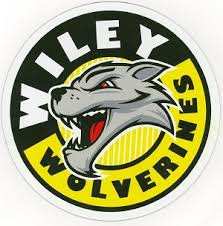 Thanks for Watching!!